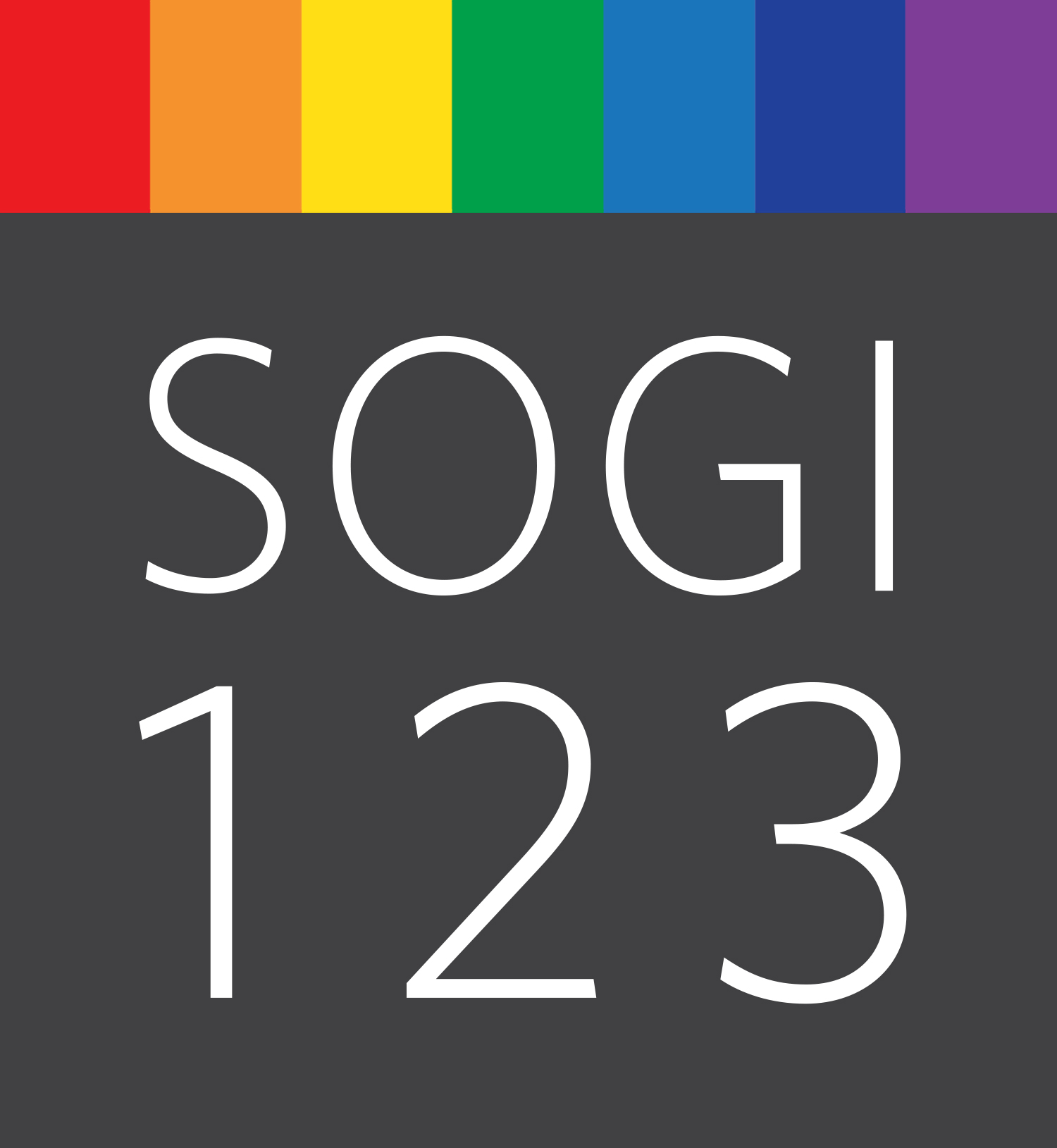 Modules d’apprentissage
Intersectionnalité
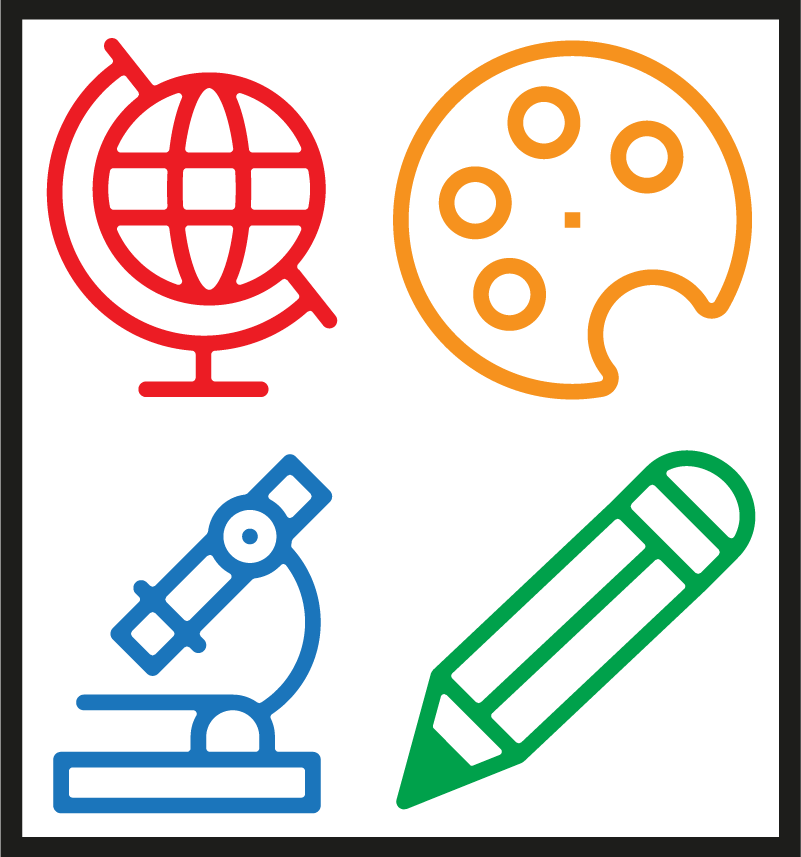 SOGIeducation.org                                                                               #sogi123
[Speaker Notes: 1 minute

Exemple de commentaire

Bienvenue, et merci d’avoir répondu à notre invitation]
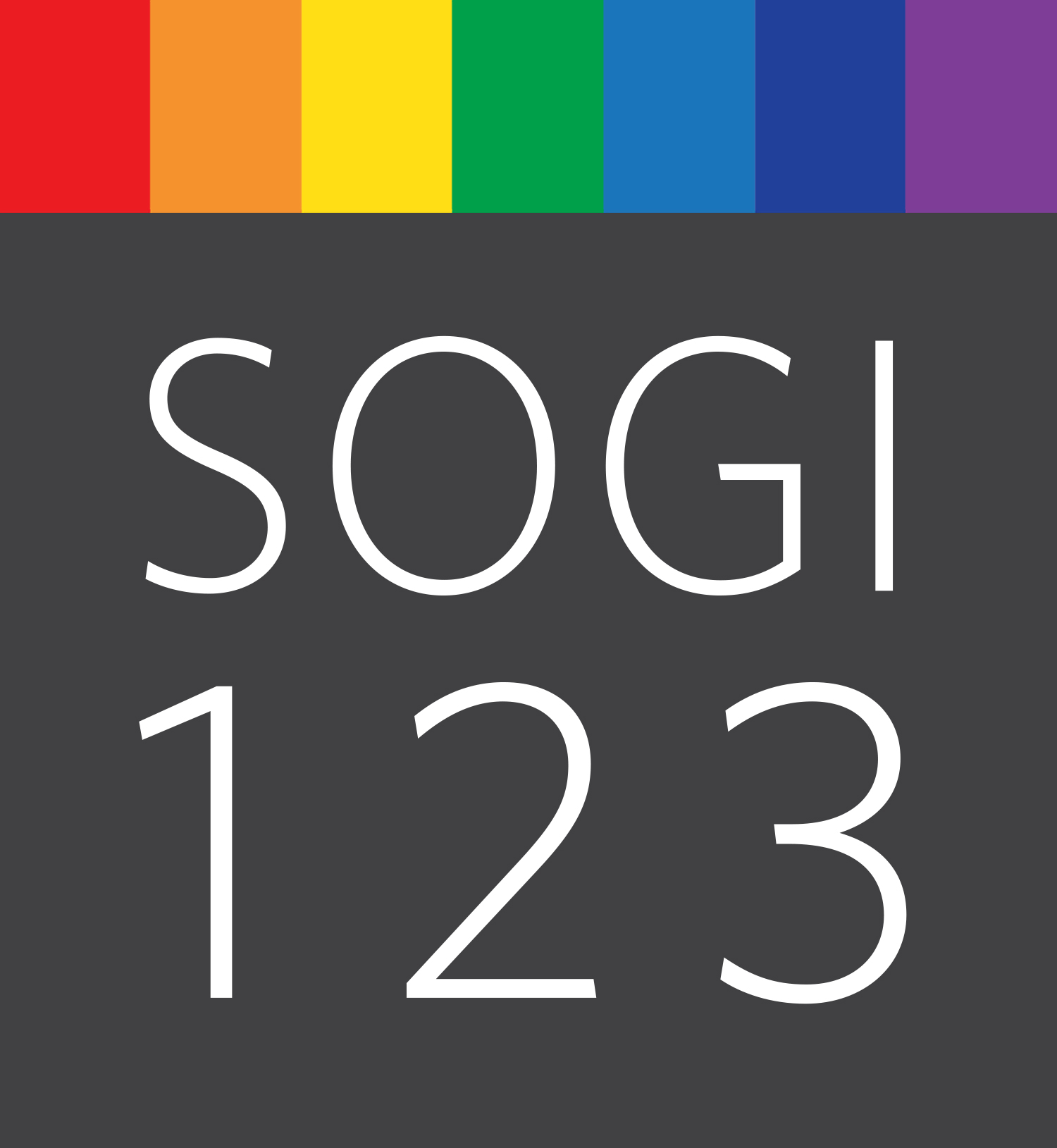 Today’s conversation
Qu’est-ce que l’intersectionnalité?
Pourquoi c’est un sujet important?
Comment appliquer une perspective intersectionnelle à notre démarche pédagogique ?
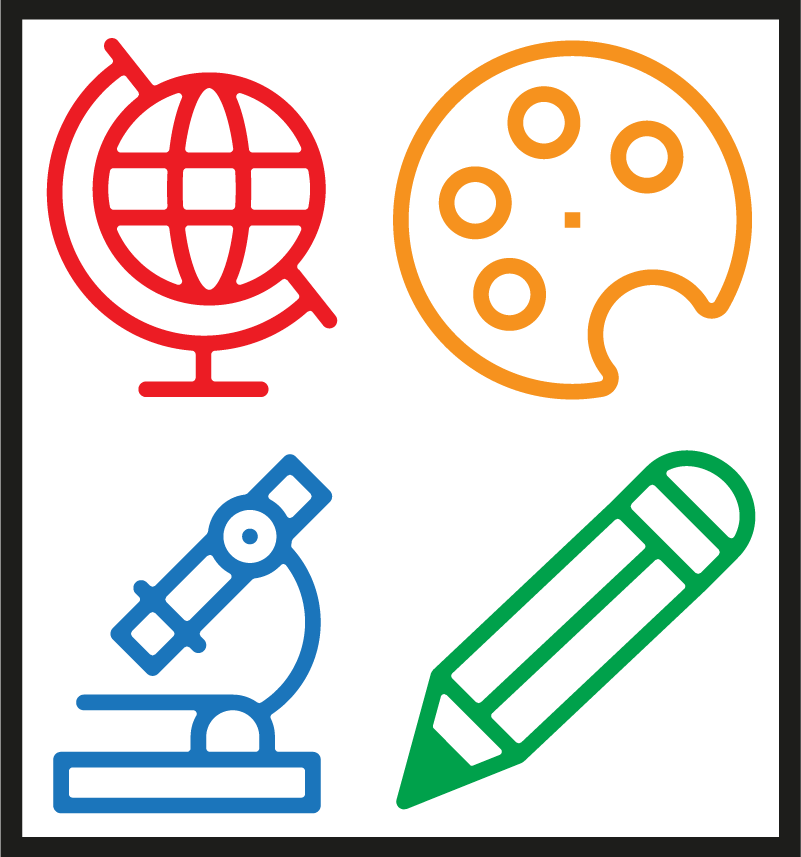 SOGIeducation.org                                                                               #sogi123
[Speaker Notes: 1 minute

Exemple de commentaire:

Nous allons commencer par une introduction du concept de l’intersectionnalité et de certains termes importants. Ensuite, nous allons voir pourquoi c’est un sujet qu’il est important que de prendre  en considération, en tant qu’enseignants, surtout en ce qui concerne les questions d’orientation sexuelle et d’identité de genre. La dernière chose que nous allons faire aujourd’hui, c’est de déterminer des façons tangibles d’appliquer une perspective intersectionnelle à notre démarche pédagogique axée sur l’inclusion SOGI]
Orientation Sexuelle et l’Identité de Genre
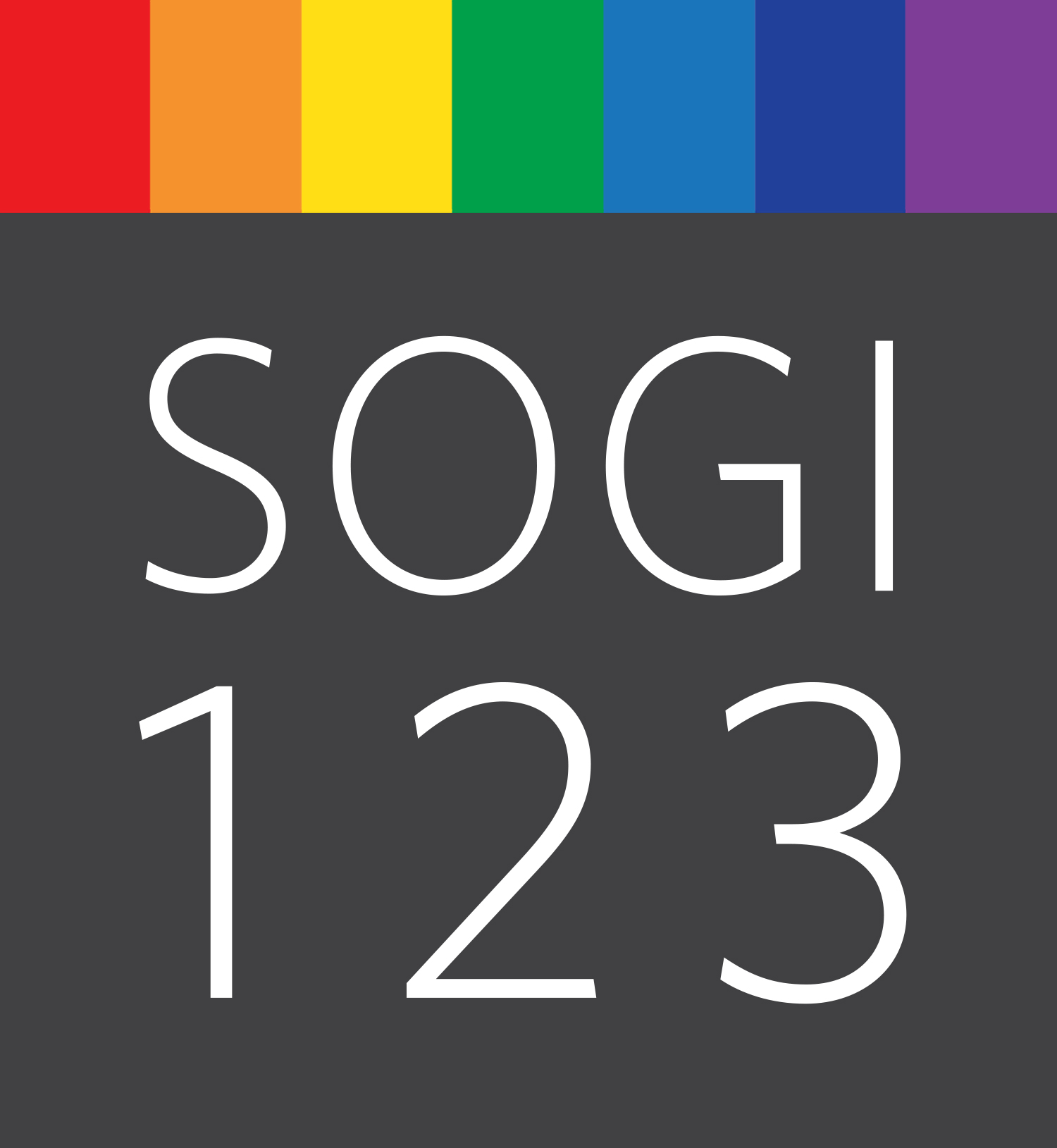 OSIG vs SOGI 1 2 3
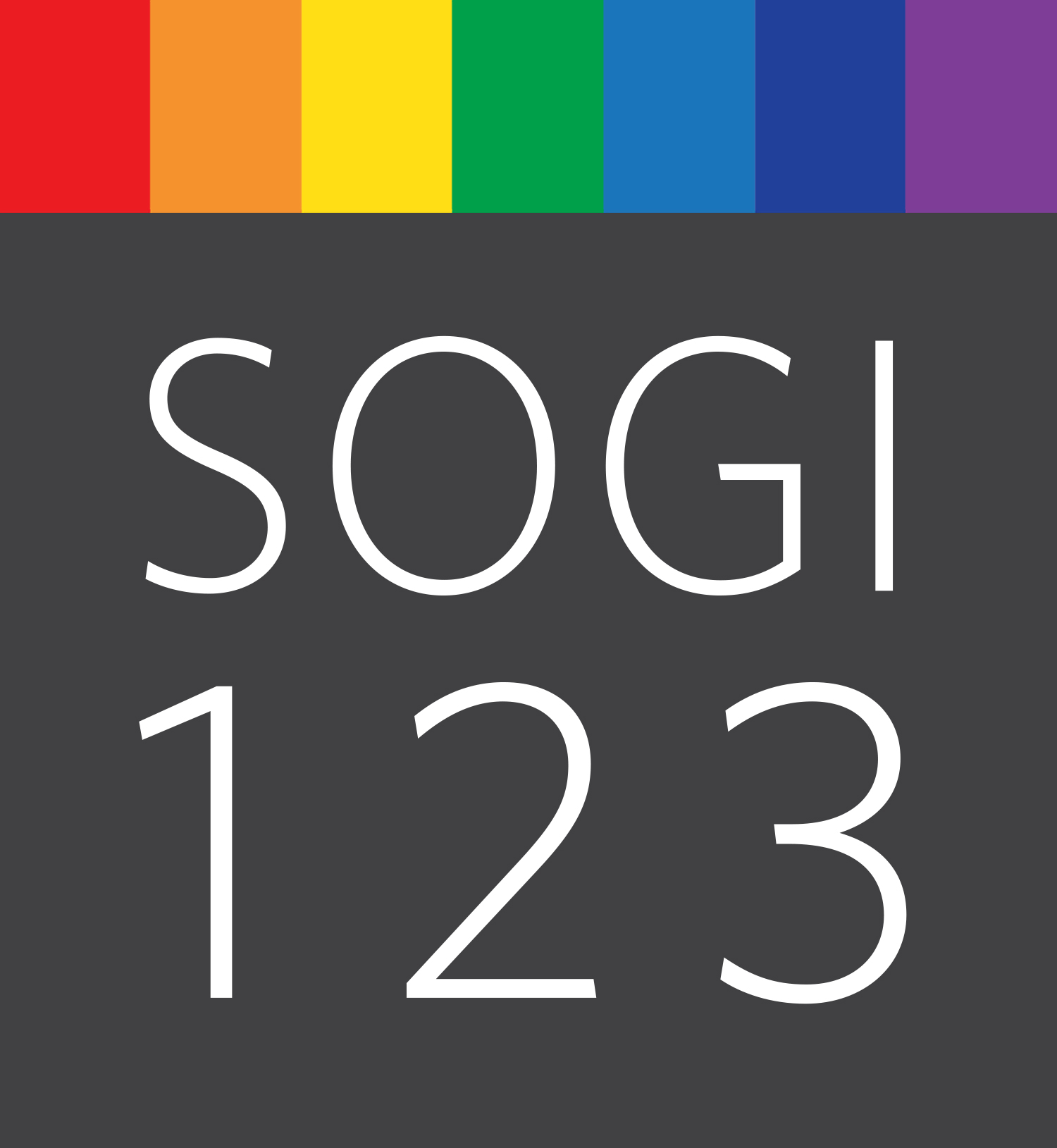 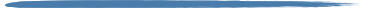 SOGIeducation.org                                                                               #sogi123
[Speaker Notes: 2 minutes
Exemple de commentaire

Un petit rappel : OSIG (ça se prononce « os-sig ») est un acronyme qui veut dire « orientation sexuelle et identité de genre ». Tout le monde a une orientation sexuelle (une attirance ou une absence d’attirance) et tout le monde a une identité de genre (la conception intérieure et la sensation de notre genre). Le programme SOGI 1 2 3 fournit un ensemble de ressources, dont des vidéos, des plans de cours et des modules d’apprentissage sur l’orientation sexuelle et l’identité de genre. Il aide les enseignants à créer un environnement scolaire inclusif où les élèves se sentent en sécurité acceptés, respectés et bienvenus.]
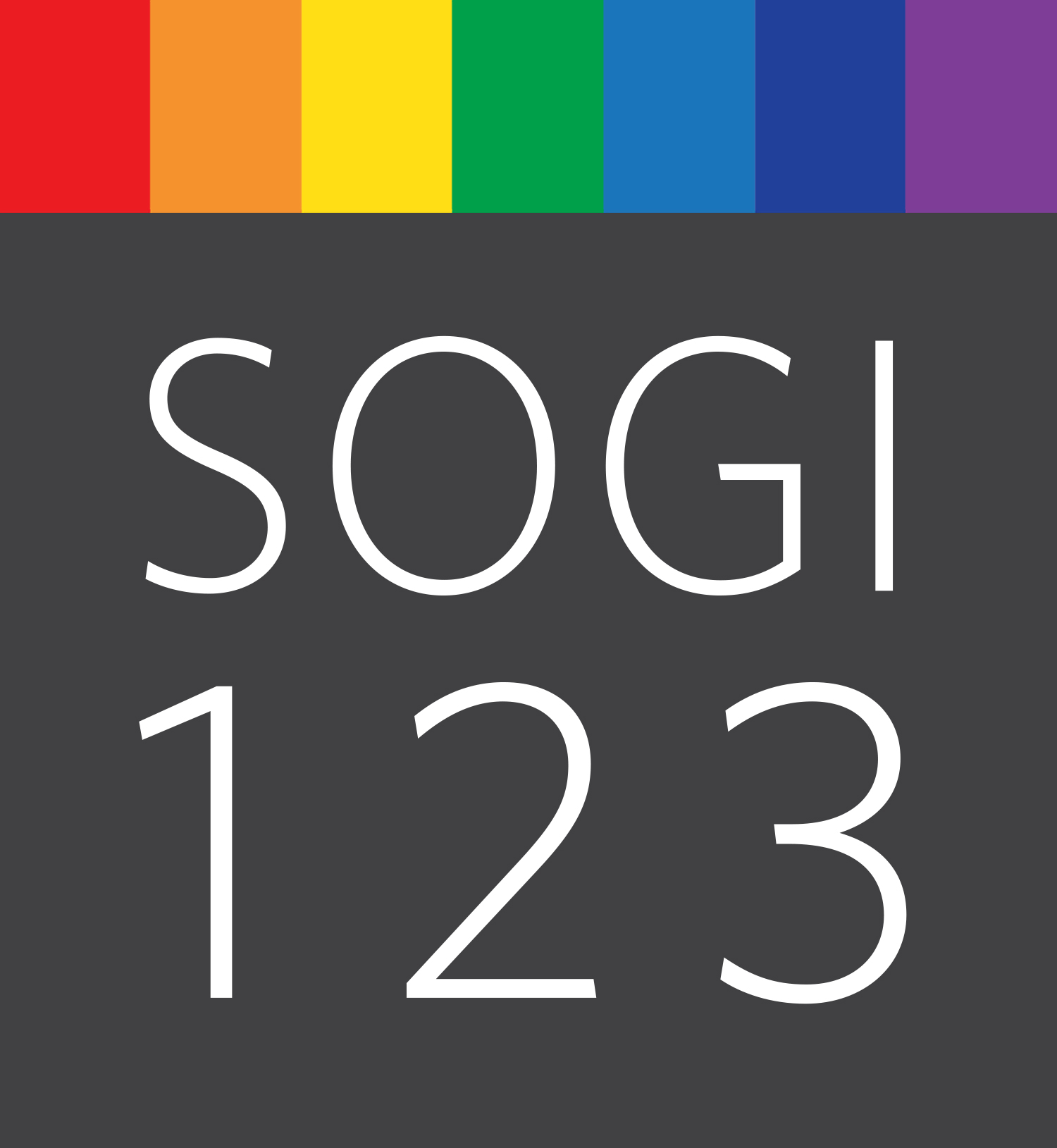 L’intégration de l’OSIG au programme d’étude est importante
L’enseignement portant sur les questions liées à l’OSIG est comme:
un miroir dans lequel certains élèves et familles se voient reflétés, et
une fenêtre par laquelle tous peuvent voir la diversité qui existe dans la société
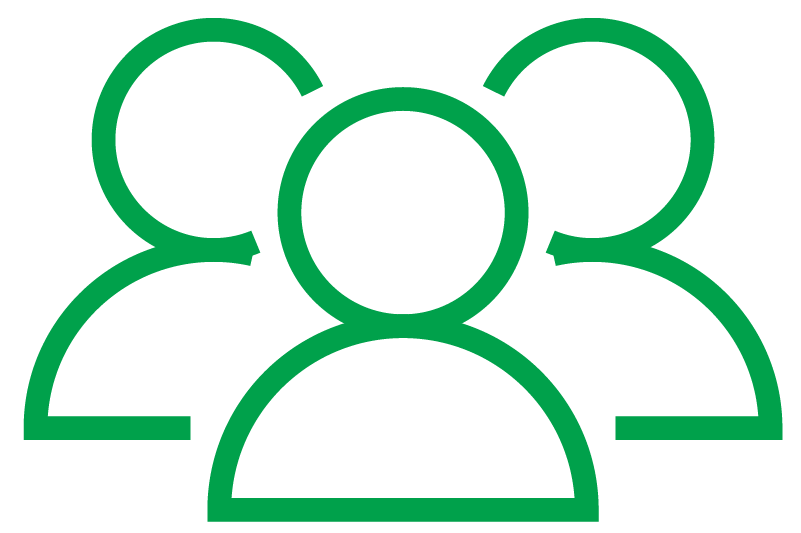 SOGIeducation.org                                                                               #sogi123
[Speaker Notes: 1 minute

Exemple de commentaire
Le contenu du programme OSIG est intégré aux programmes d’études mis à jour de l’Alberta et de la Colombie‑Britannique. Tous les élèves ont besoin de se reconnaître et de reconnaître leur famille dans les cours, le vocabulaire et la démarche pédagogique. Comme c’est le cas des autres formes d’inclusion dans les écoles, l’objectif de l’inclusion scolaire préconisée par le programme OSIG a deux volets : faire connaître à tous la société diversifiée dans laquelle nous vivons et faire en sorte que chacun se sente en sécurité, apprécié et respecté.]
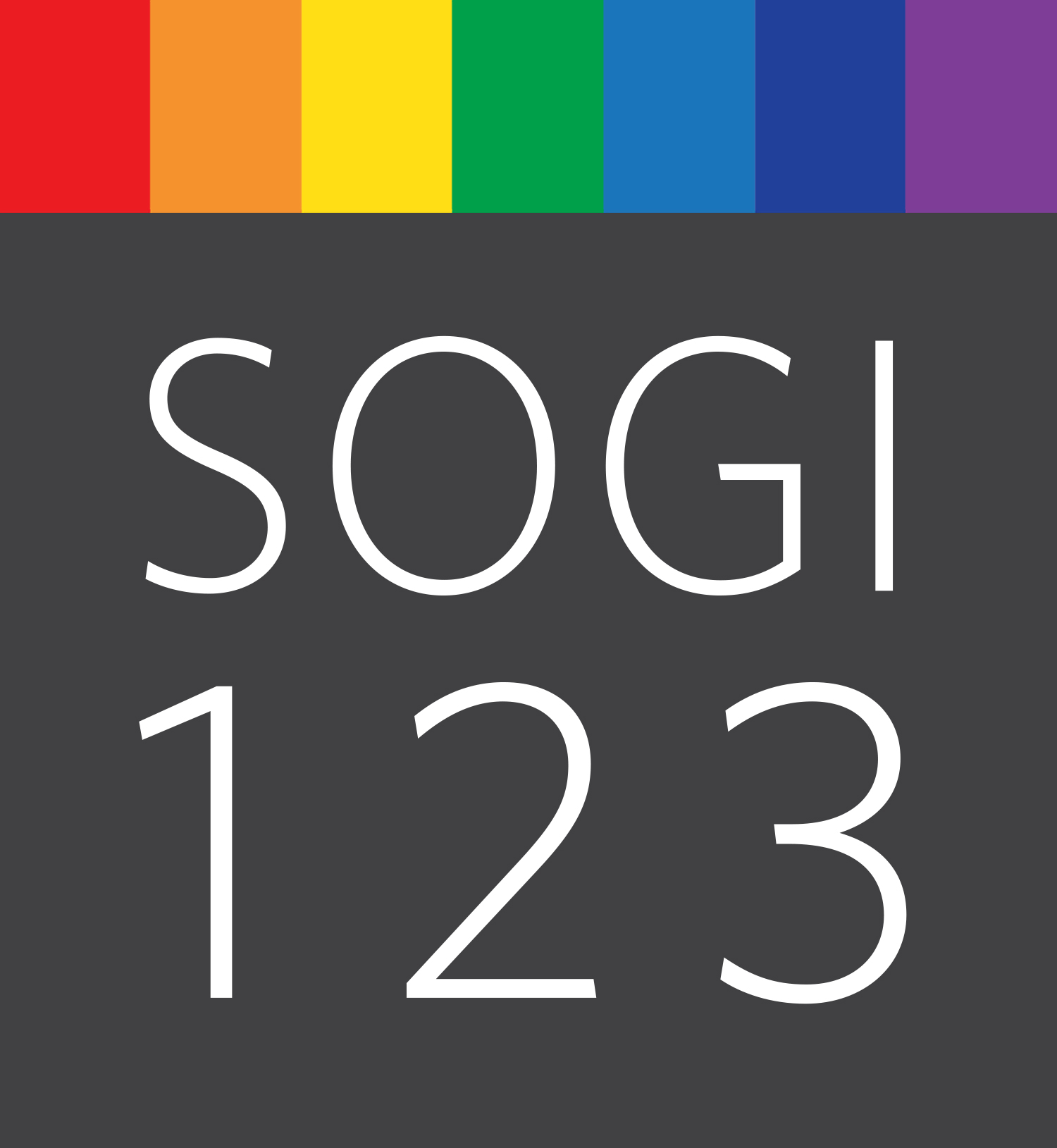 Le saviez-vous?
Dans les écoles où l’inclusion scolaire est intégrée au programme d’études, 75,2 % des élèves allosexuels disent que les personnes LGBTQ sont acceptées par les élèves de leur école, par rapport à 39,6 % dans les écoles où il n’y a pas d’inclusion scolaire.
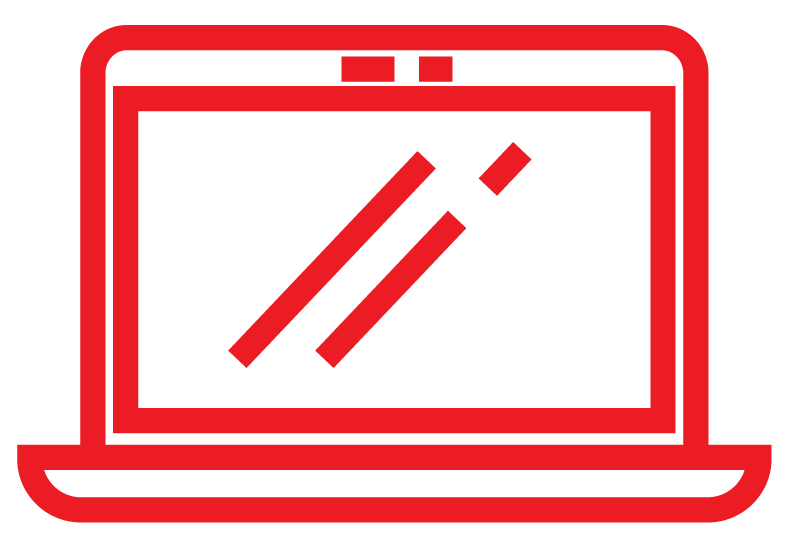 SOGIeducation.org                                                                               #sogi123
[Speaker Notes: 1 minute

Exemple de commentaire
L’étude citée dans la diapositive provient de GLSEN, un organisme américain dont les activités portent sur l’OSIG dans le domaine de l’éducation. Cette étude a également démontré que l’intégration de l’inclusion scolaire des personnes LGBTQ aidait les élèves à se sentir en sécurité et mieux acceptés par les autres élèves, et même à réduire l’absentéisme.]
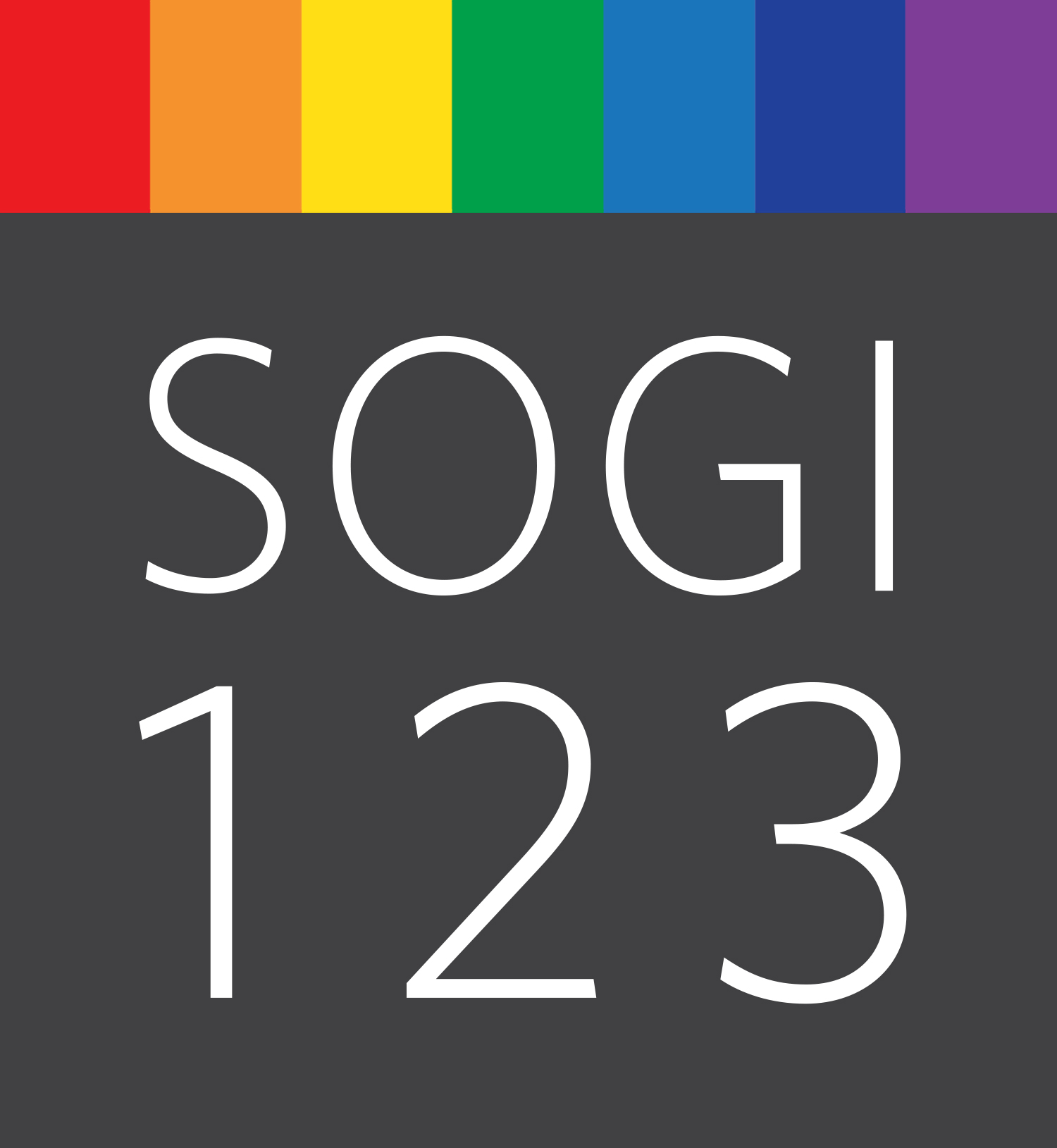 Vocabulaire important
Privilège 
Discrimination
Préjudgé
Oppression
Intersectionnalité
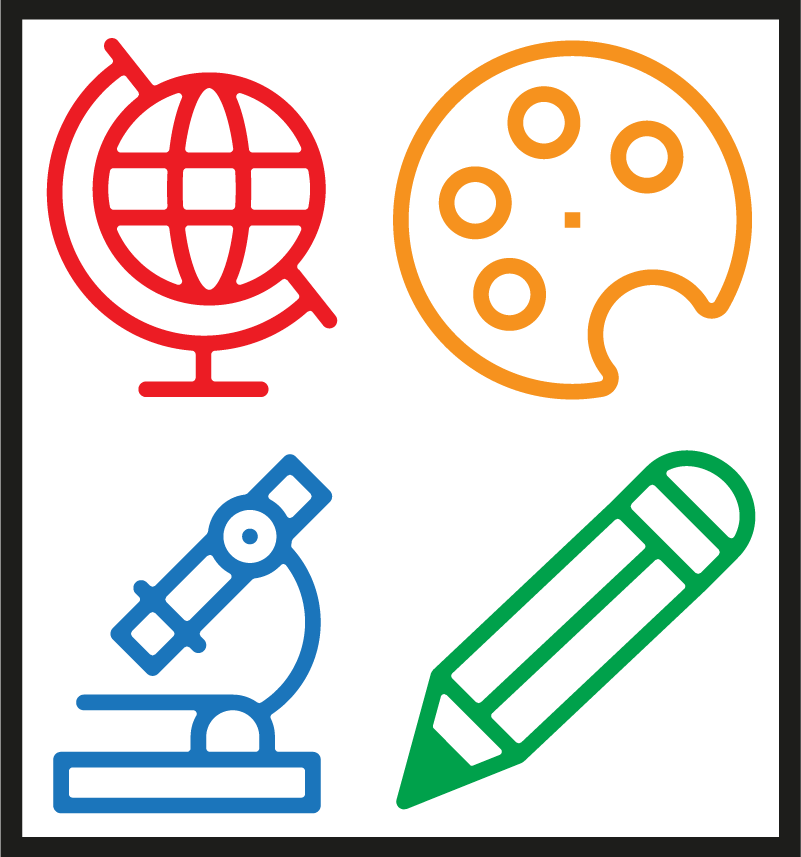 SOGIeducation.org                                                                               #sogi123
[Speaker Notes: 3 minutes

Exemple de commentaire
Pour mieux comprendre l’intersectionnalité et les liens avec l’orientation sexuelle et l’identité de genre, nous devons d’abord établir un vocabulaire commun. Les mots sur lesquels nous allons porter notre attention aujourd’hui sont : privilège, discrimination, préjugé, oppression et intersectionnalité. Lesquels de ces mots vous sont-ils familiers? Y en a-t-il qui le sont moins]
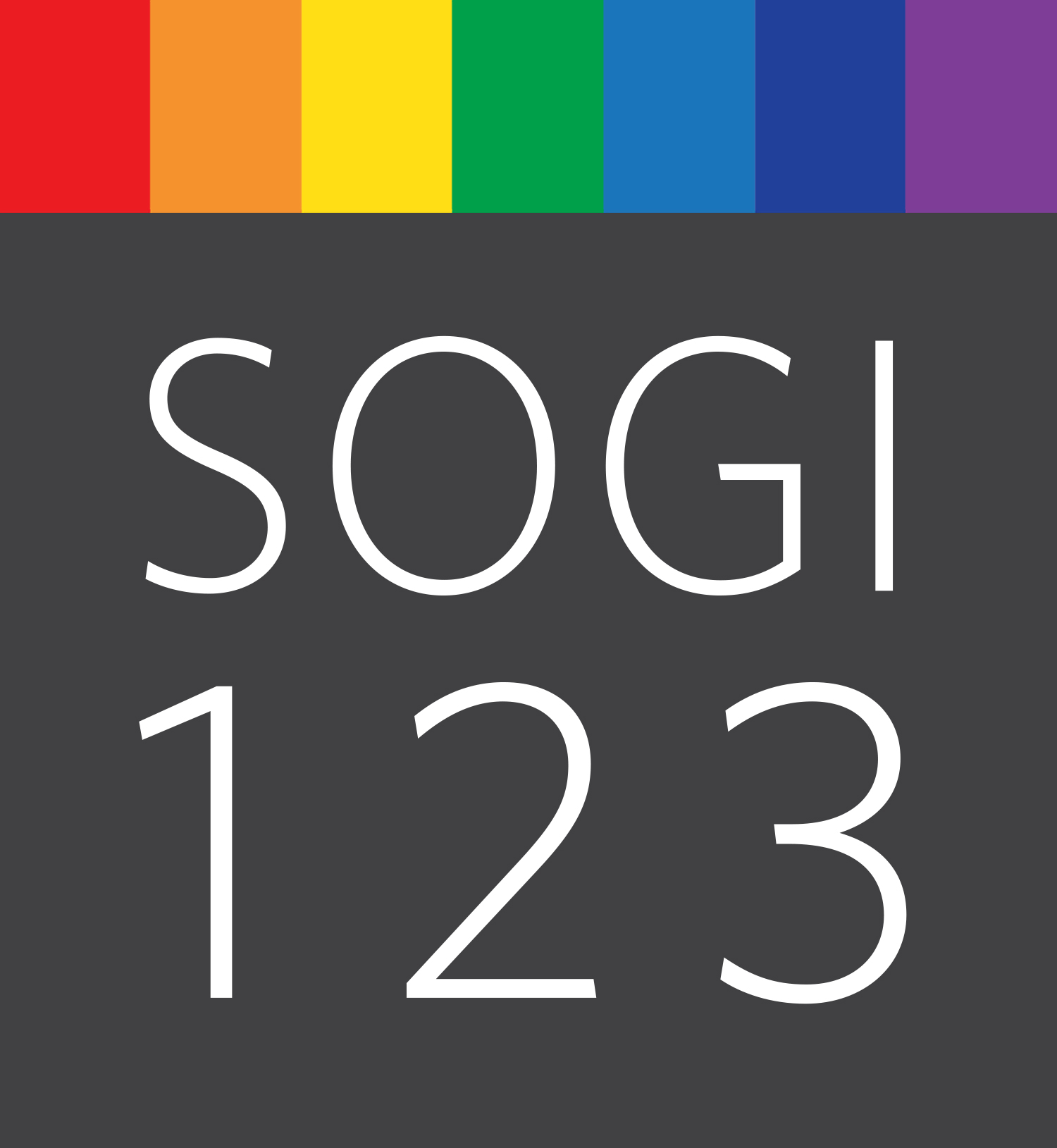 Termes importants
Privilège: avantages non mérités accordés à une personne basée sur les groupes sociaux auxquels ils appartiennent*
Discrimination est un comportement négatif envers une personne en fonction du groupe social auquel elle appartient*
Préjudgé est une pensée négative envers une personne en fonction du groupe social auquel elle appartient *
Oppression est un mauvais traitement systémique des personnes en fonction du groupe social auquel ils appartiennent * et est appliquée et soutenue par la société et les institutions
*ou perçu à apprtent
SOGIeducation.org                                                                               #sogi123
[Speaker Notes: 8 minutes

Exemple de commentaire
Le privilège, la discrimination, les préjugés et l’oppression sont tous liés. Ils sont reliés entre eux, mais sont différents. Les groupes sociaux auxquels nous appartenons peuvent être délimités selon la race, la classe sociale, la religion, les capacités, l’âge, le sexe qu’on a à la naissance, l’orientation sexuelle ou l’identité de genre. Certains groupes sociaux sont plus privilégiés que d’autres. La plupart d’entre nous profitent de privilèges non mérités, bon nombre d’entre nous sont victimes d’une quelconque forme d’oppression systémique, et nous avons tous des préjugés.]
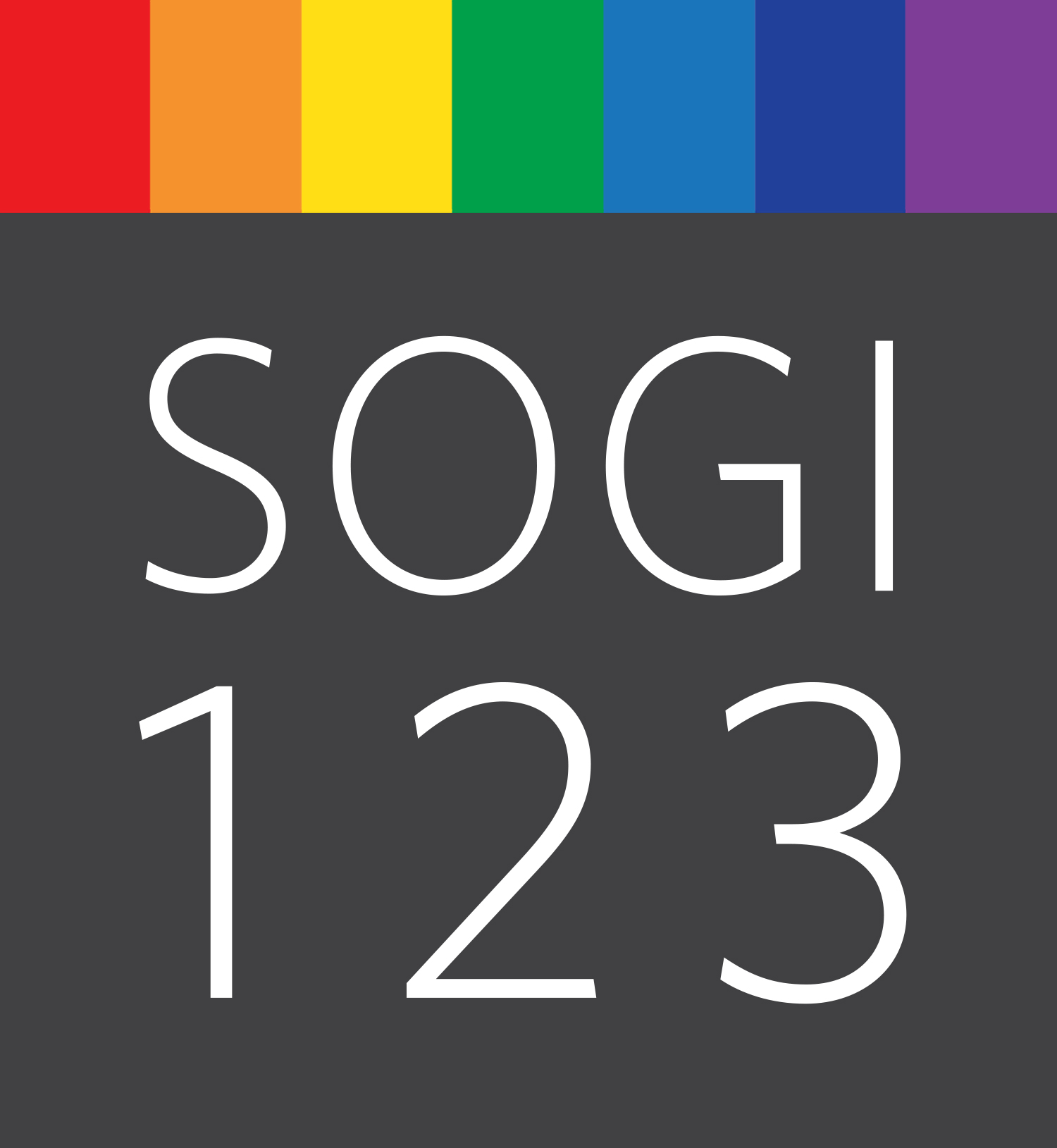 Activité : 
Évaluation de notre propre pouvoir et de notre privilège
Réfléchir à vos réponses aux questions suivantes :
Quels sont les sphères de ma vie dans lesquels j’ai profité d'avantages non mérités? (privilège)
Quels sont les sphères de ma vie dans lesquels j’ai connu des désavantages non mérité? (discrimination)
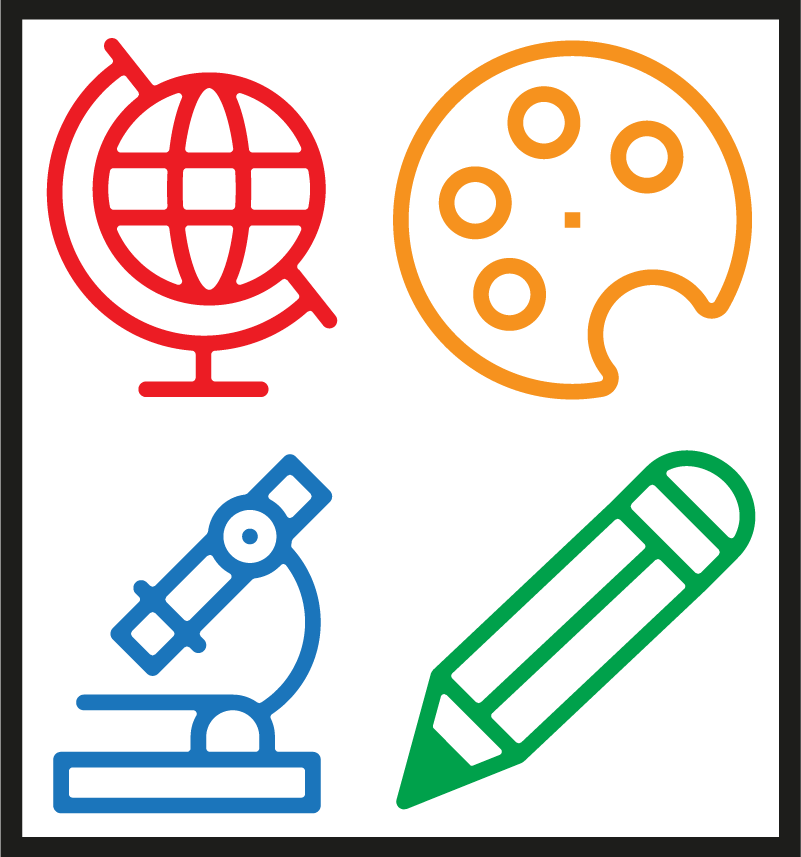 SOGIeducation.org                                                                               #sogi123
[Speaker Notes: 10 minutes, ou plus, si le temps le permet

Remarque : Invitez les participants à réfléchir à certaines sphères de leur vie dans lesquelles ils ont l’impression d’avoir un privilège ou une absence de privilège. L’exercice peut être très personnel, et entièrement nouveau pour certains. Envisagez donc la possibilité d’inviter seulement ceux qui le souhaitent à faire part de leur expérience au groupe.

Exemple de commentaire
Comme nous sommes des êtres complexes, il peut y avoir des éléments de notre identité qui font que l’on profite d’un privilège et d’autres qui font qu’on est victime de discrimination. Pensez à divers facteurs : votre classe sociale, votre religion, vos capacités, votre âge, votre sexe, votre identité de genre. Quels sont les éléments de votre identité qui sont reflétés positivement ou négativement, ou alors qui sont ignorés dans la société, les postes de direction et les médias?
society, leadership, and the media?]
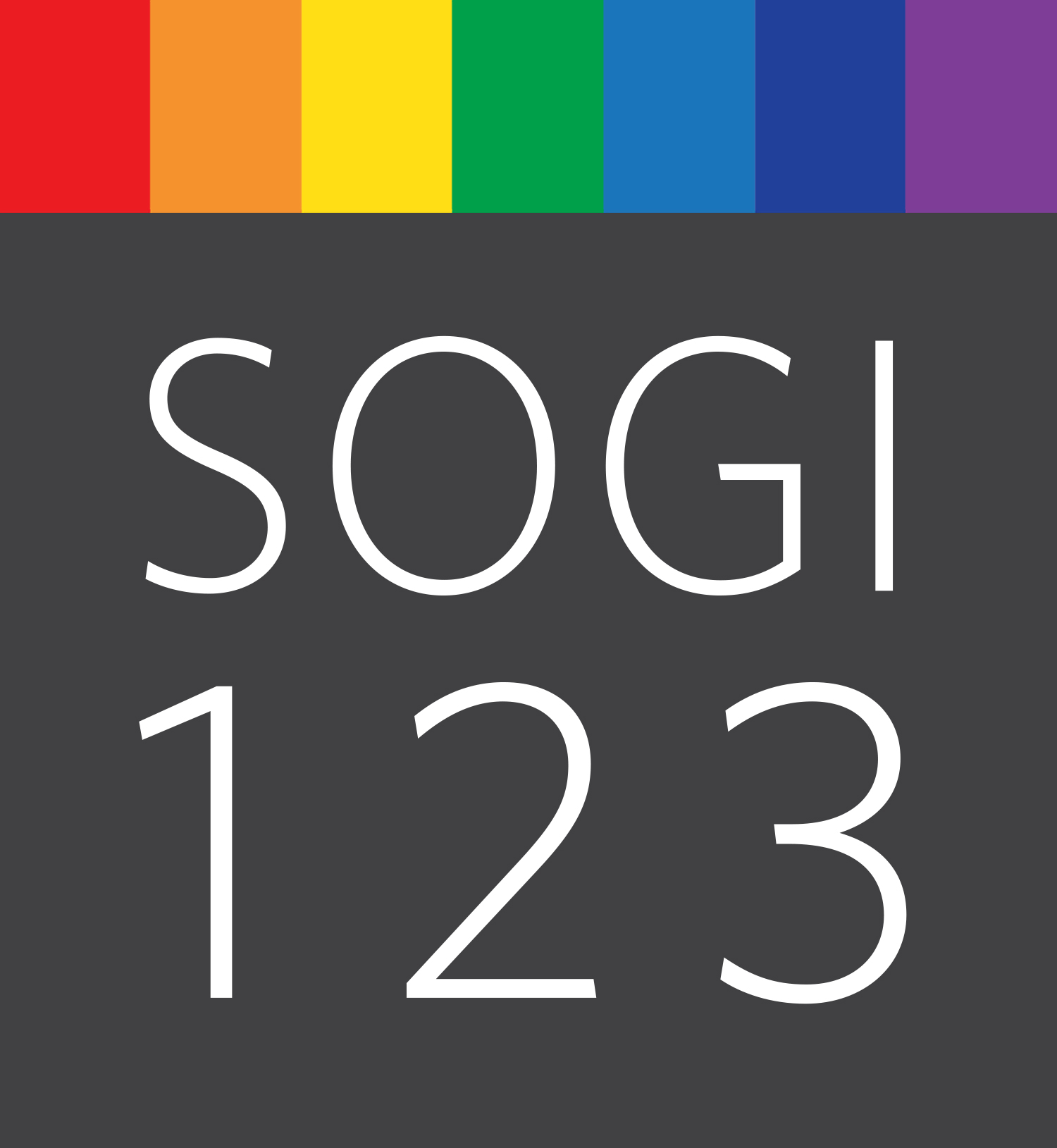 Intersectionnalité
Le carrefour où se rencontrent des couches d'identité, de privilège et d'oppression
Kimberlé Crenshaw, une juriste, a remarquée que là où les identités des femmes noires se croisaient (race et sexe), il y avait un type particulier d'oppression.
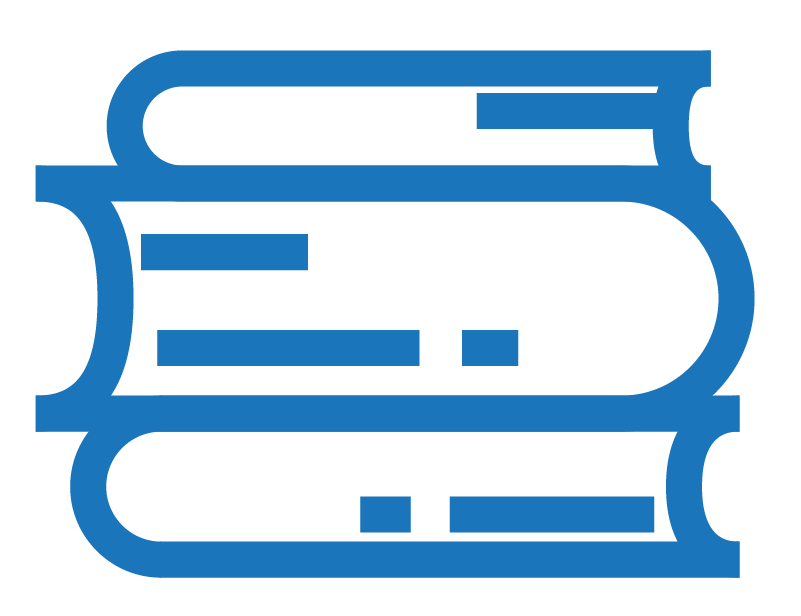 SOGIeducation.org                                                                               #sogi123
[Speaker Notes: 2 minutes

Exemple de commentaire
« Intersectionnalité » est un terme dont on se sert pour décrire le fait que tous les humains ont une identité complexe et multiple, dont certains éléments s’accompagnent de privilège et d’autres attirent l’oppression, et que cette multiplicité influe sur la perspective qu’a une personne lorsqu’elle évolue dans le]
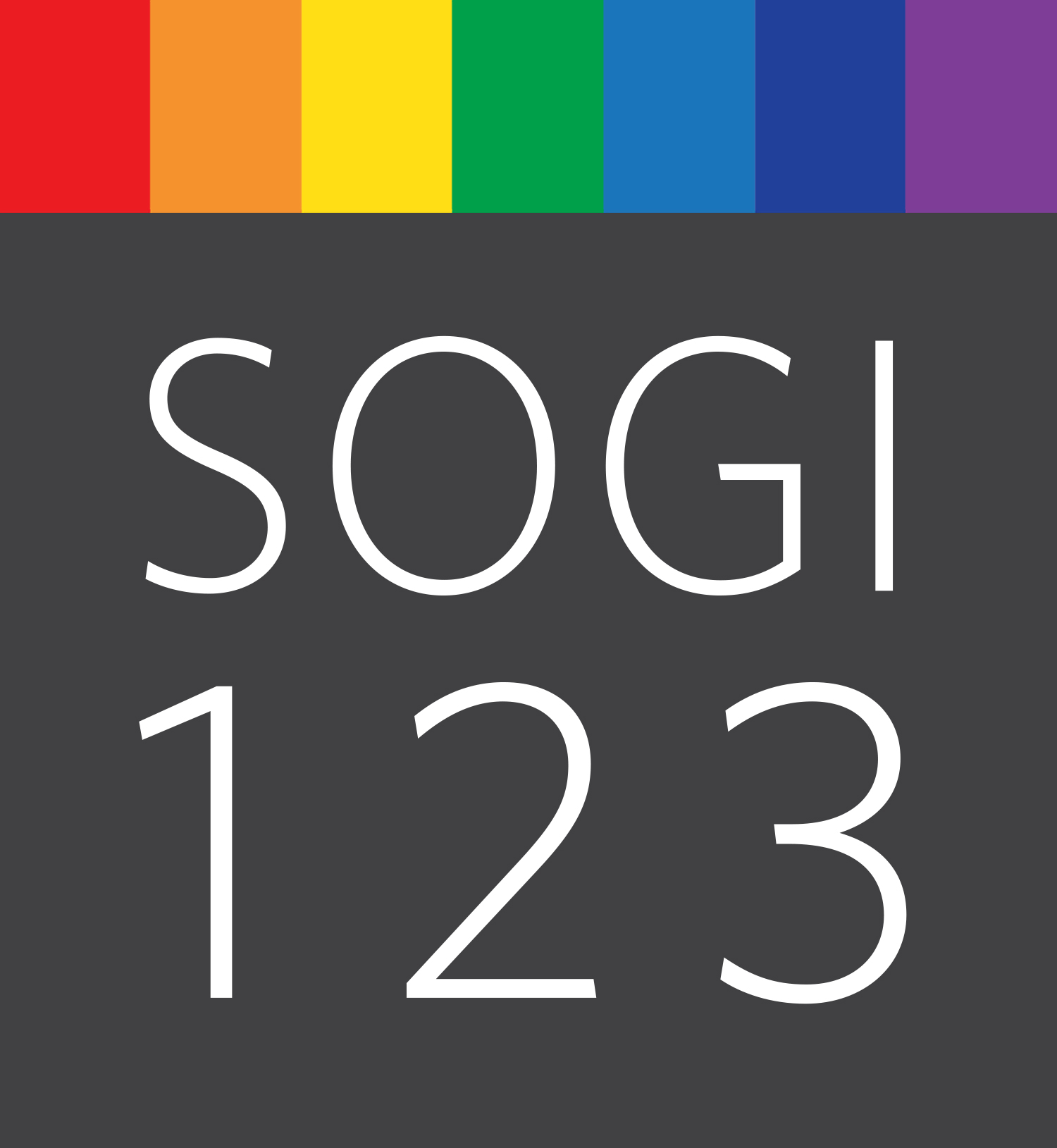 Intersectionnalité
Notes Importantes:
Le concept d’intersectionnalité est different de celui de diversité
Tout le monde a des identités intersectionnelles 
Certaines identités intersectionnelles profitent de plus de privilèges que d’autres 
Some intersecting identities are more privileged than others
Vous pouvez vivre en même temps l'oppression et les privilèges en fonction de vos identités.
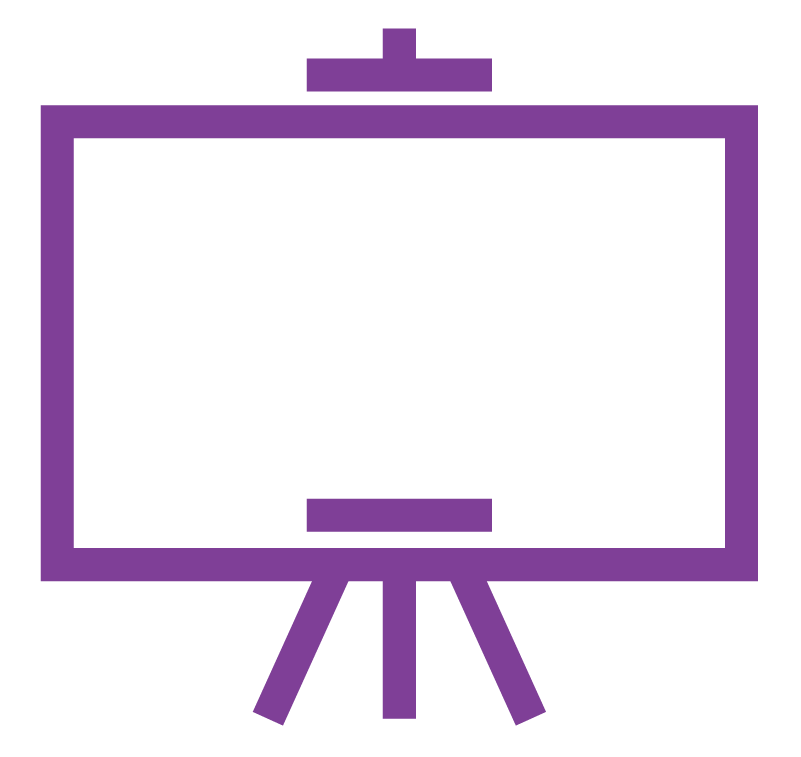 SOGIeducation.org                                                                               #sogi123
[Speaker Notes: 5 minutes

Exemple de commentaire
On confond parfois le concept d’intersectionnalité et celui de diversité. Quand on parle de diversité, on parle de différence. Vous pouvez donc appartenir à des communautés différentes dans ce monde caractérisé par la diversité. L’intersectionnalité, c’est la manière dont ces appartenances interagissent et se superposent pour créer des expériences uniques.

Tout le monde est intersectionnel. Mais certaines identités intersectionnelles profitent de plus de privilèges que d’autres. Réfléchissez au vécu d’une femme blanche, cisgenre, de la classe ouvrière et à celui d’un adolescent transgenre autochtone de la classe moyenne. Même s’ils ont certaines identités en commun, le croisement des identités de l’adolescent fait qu’il est susceptible de faire face à des enjeux sociétaux auxquels la femme ne se heurtera pas, et vice versa.]
LIRE LA VIDEO >
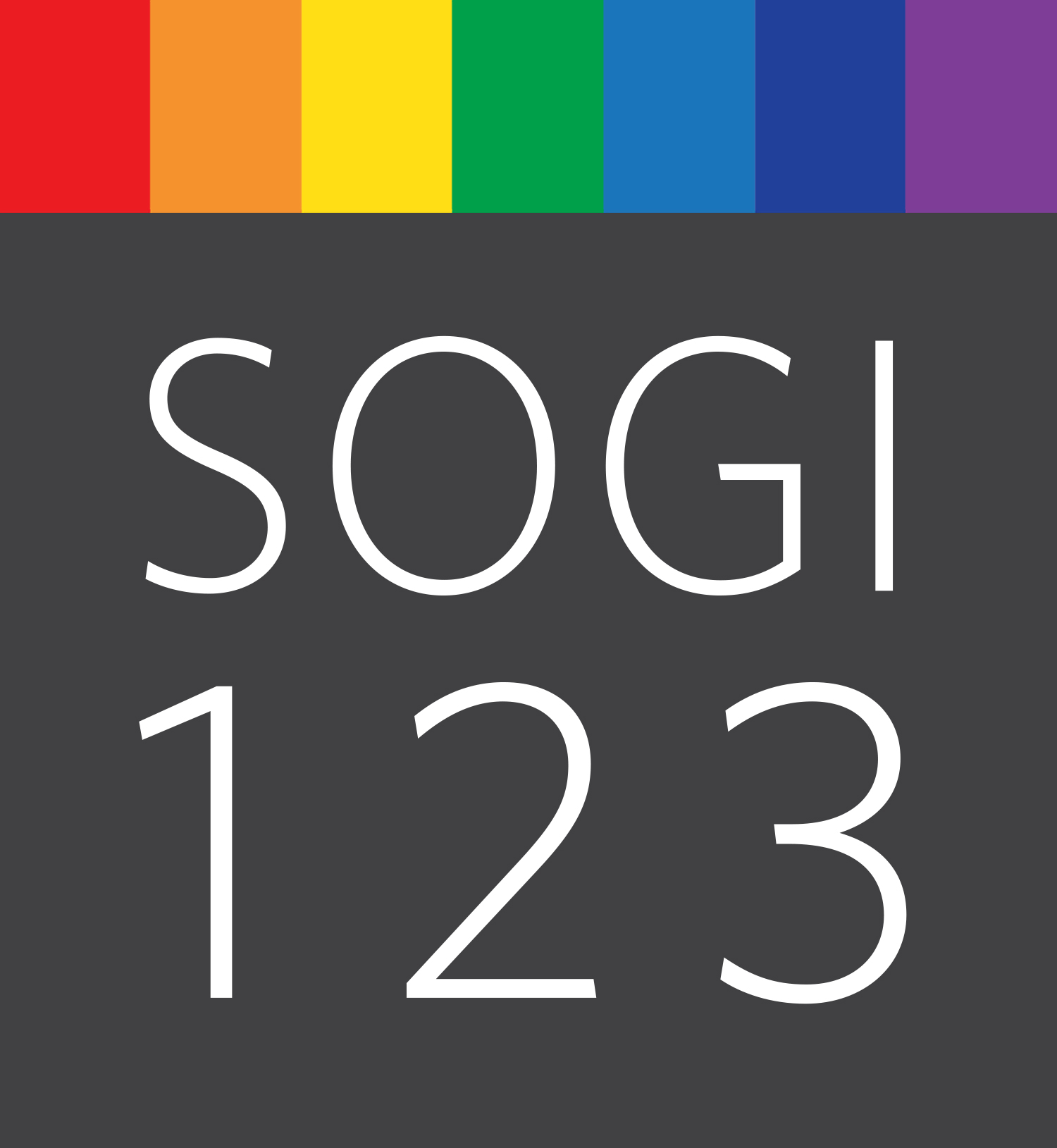 Video: OSIG + intersectionnalité (12 min)
Pendant que vous regardez la vidéo, réfléchir à les questions suivantes:
Quelles autres manières d’inclure du contenu lié à l’OSIG et à l’intersectionnalité dans votre classe?
Comment pouvez-vous appliquer le concept d’intersectionnalité à votre rôle d’enseignant?
SOGIeducation.org                                                                               #sogi123
[Speaker Notes: 15 minutes

Exemple de commentaire
Maintenant, nous allons regarder une vidéo qui va nous donner plus d’information sur le « quoi », le « pourquoi » et le « comment » de l’utilisation d’un cadre de pensée intersectionnel dans nos méthodes d’enseignement. Pendant que vous regardez la vidéo, je vous encourage à réfléchir à des manières d’inclure du contenu lié à l’OSIG et à l’intersectionnalité dans votre classe. Je vous invite également à réfléchir à l’application du concept d’intersectionnalité à votre rôle d’enseignant.]
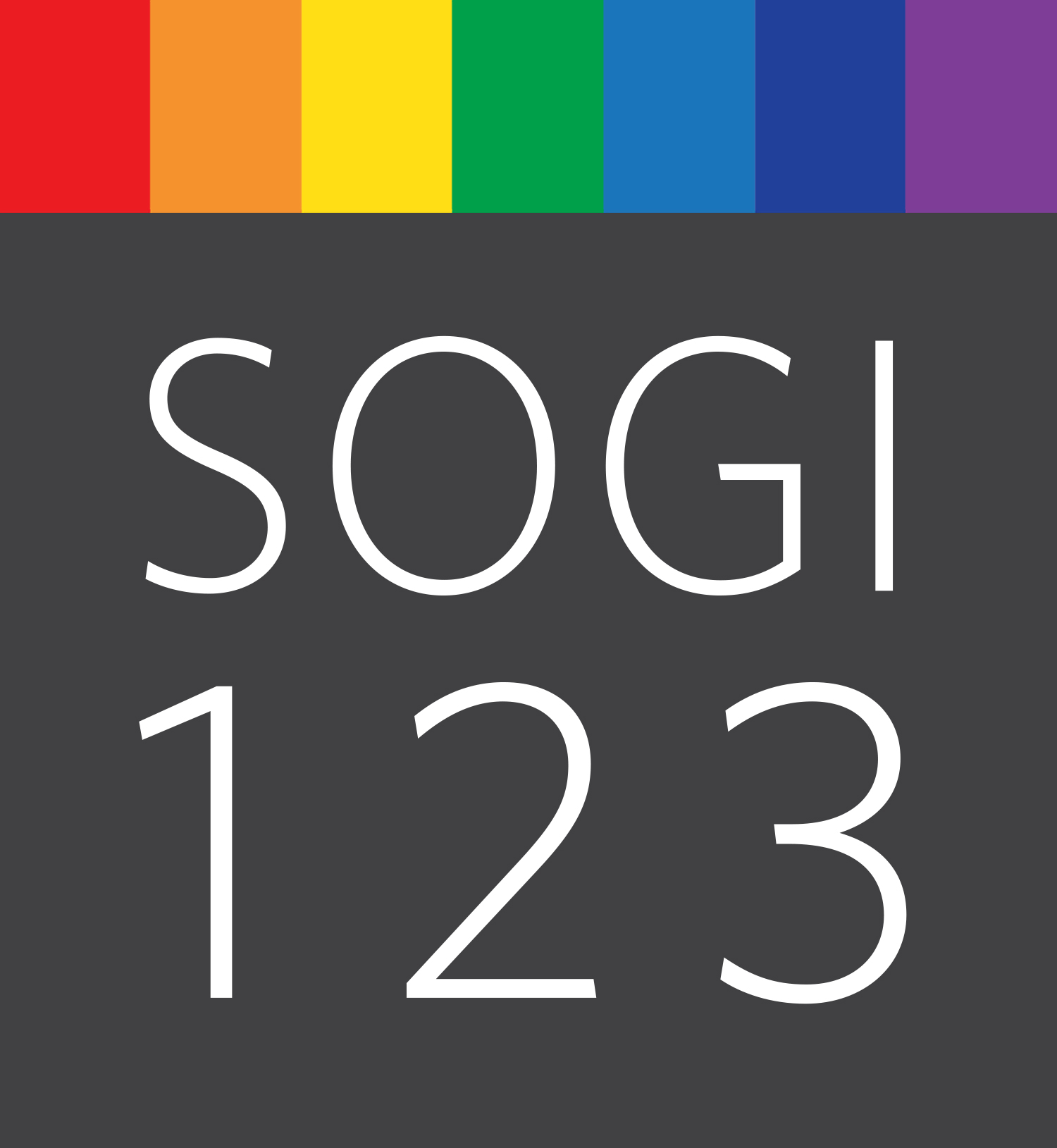 Activité : Diagramme circulaire de l’intersectionnalité
Créer votre propre diagramme circulaire de l’intersectionnalité. Rappelez-vous ces questions de notre activité précédente:
Quels sont les sphères de ma vie dans lesquels j’ai profité d'avantages non mérités? (privilège)
Quels sont les sphères de ma vie dans lesquels j’ai connu des désavantages non mérité? (discrimination)
Est-ce que ce que vous avez vu dans la vidéo vous a donné des idées sur les différentes identités qui vous constituent et sur ce que vous pourriez faire pour enseigner à partir d’une perspective intersectionnelle?
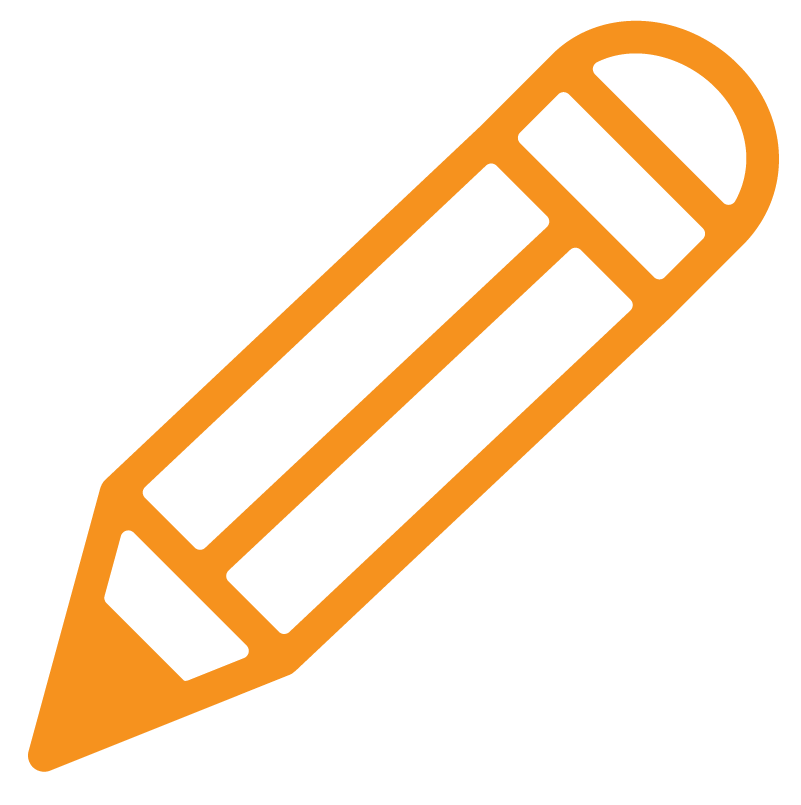 SOGIeducation.org                                                                               #sogi123
[Speaker Notes: 10 minutes, ou plus, si le temps le permet

Exemple de commentaire
Voici une activité que vous pouvez faire avec vos élèves. Vous pouvez en augmenter la durée et la portée en commençant par poser les questions sur l’évaluation du privilège qui se trouvent dans l’activité présentée plus haut. Cela dit, cette activité peut aussi nous aider, en tant qu’enseignants, à comprendre nos propres identités et l’incidence qu’elles ont sur notre manière d’enseigner, d’apprendre et d’évoluer dans le monde.
Prenez le temps de créer votre propre diagramme circulaire de l’intersectionnalité, en réfléchissant attentivement à tous les éléments qui font de vous ce que vous êtes. Nous oublions parfois de penser à certaines facettes de notre identité parce que nous y sommes privilégiés. Par exemple, je suis susceptible de ne pas souvent penser au fait que je suis *insérer une identité privilégiée ici* (par exemple « physiquement apte au travail », « neurotypique », « cisgenre », etc.) parce que le monde qui m’entoure a été créé en grande partie pour satisfaire mes besoins. Il peut être plus facile pour nous de penser aux éléments de notre identité dans lesquels on se heurte à la discrimination ou à l’oppression. Ces couches identitaires sont plus faciles à nommer pour nous parce que, à ces points de vue, nous devons constamment trouver des moyens de nous adapter au monde qui nous entoure.
Essayez de trouver les éléments de votre identité qui font que vous bénéficiez d’un privilège et ceux éléments qui font que vous êtes victime de discrimination ou d’oppression. Est-ce que ce que vous avez vu dans la vidéo vous a donné des idées sur les différentes identités qui vous constituent et sur ce que vous pourriez faire pour enseigner à partir d’une perspective intersectionnelle?]
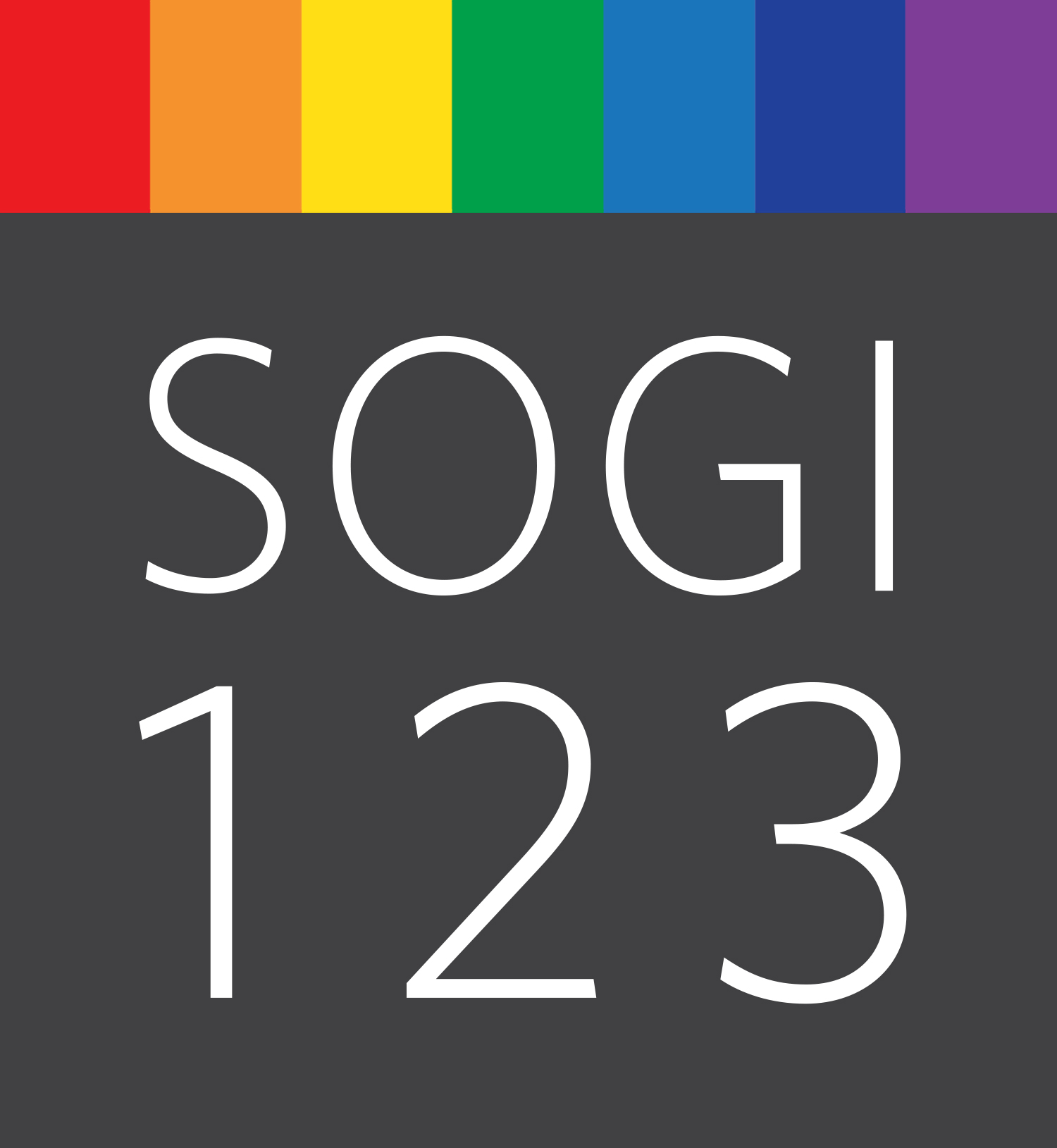 Qu’est-ce qui relie l’OSIG et l’intersectionnalité?
Chacun de nous a, parmi les couches de son identité, l’orientation sexuelle et l’identité de genre. Même si vous n'y pensez pas, cela fait partie de qui vous êtes.
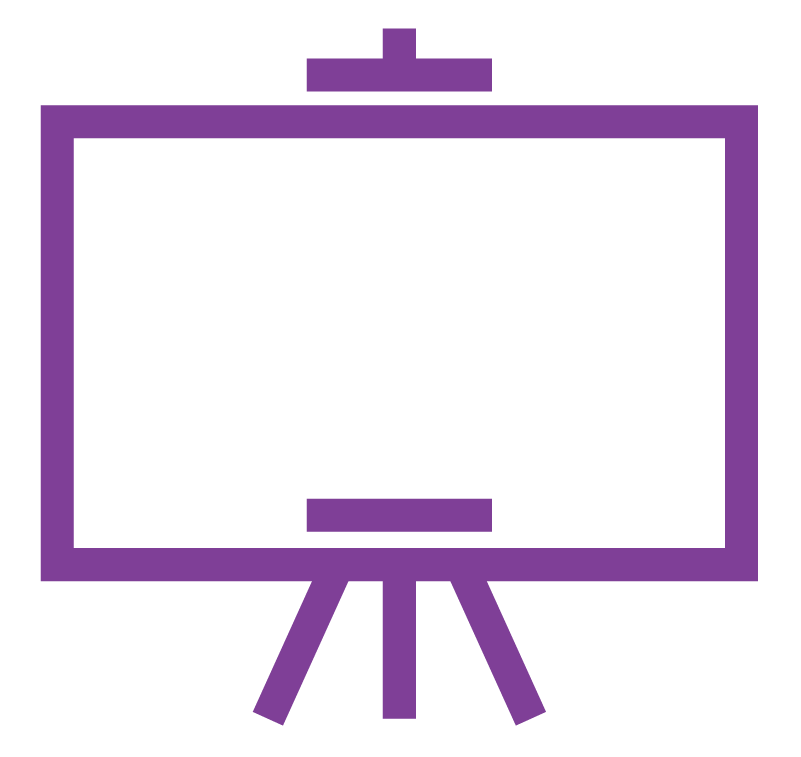 SOGIeducation.org                                                                               #sogi123
[Speaker Notes: 2 minutes

Exemple de commentaire
Chacun de nous a, parmi les couches de son identité, l’orientation sexuelle et l’identité de genre, mais nous avons tous de nombreuses identités qui s’entrecroisent. Certaines orientations sexuelles et certaines identités de genre sont privilégiées et appréciées dans la société, et cet état de choses est reproduit dans nos écoles. Selon ce qu’affirment les élèves ayant une orientation sexuelle ou une identité de genre minoritaire, ils se sentent moins en sécurité à l’école que les autres; ils ont également un taux plus élevé d’absentéisme, d’abus d’alcool ou d’autres drogues et de comportements autodestructeurs.
	
Remarque : Pour en savoir plus, veuillez vous reporter aux articles suivants :
Konishi, C., Saewyc, E., Homma, Y., et Poon, C. (2013). Population-Level Evaluation of School-Based Interventions to Prevent Problem Substance Use among Gay, Lesbian and Bisexual Adolescents in Canada. Preventive medicine.
Saewyc, E., Konishi, C., Rose, H., et Homma, Y. (2016). School-Based Strategies to Reduce Suicidal Ideation, Suicide Attempts, and Discrimination among Sexual Minority and Heterosexual Adolescents in Western Canada. International journal of child, youth & family studies: IJCYFS.
Saewyc E., Poon C., Kovaleva K., Tourand J., et Smith A. (2016). School-based interventions to reduce health disparities among LGBTQ youth: Considering the evidence. Vancouver: McCreary Centre Society & Stigma and Resilience Among Vulnerable Youth Centre.
Saewyc E., Frohard-Dourlent H., Ferguson, M., et Veale J. (2018). Being Safe, Being Me in British Columbia: Results of the Canadian Trans Youth Health Survey. Vancouver, B.C.: Stigma and Resilience Among Vulnerable Youth Centre, School of Nursing, University of British Columbia.]
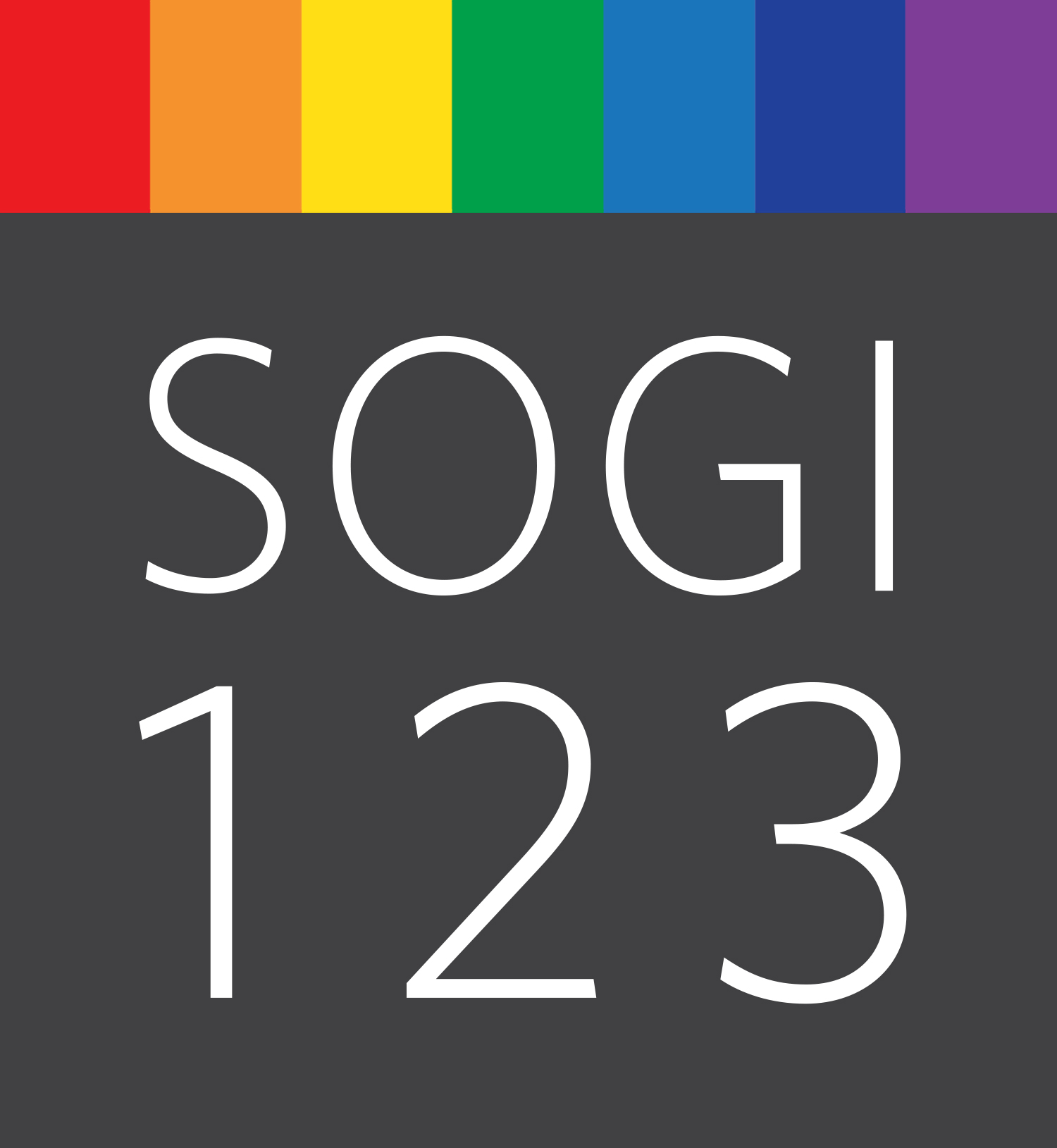 Discussion : L’oppression
En groupe, veuillez discuter:
Dans notre école, notre conseil scolaire et nos salles de classe, qui est-ce qui manque dans les positions de pouvoir? 
De qui sont les histoires qu’on manque dans la salle de classe? (histoires, expériences, affiches, visuels, etc.)
Comment des désavantages systémiques peuvent-elles avoir un impact sur vos élèves?
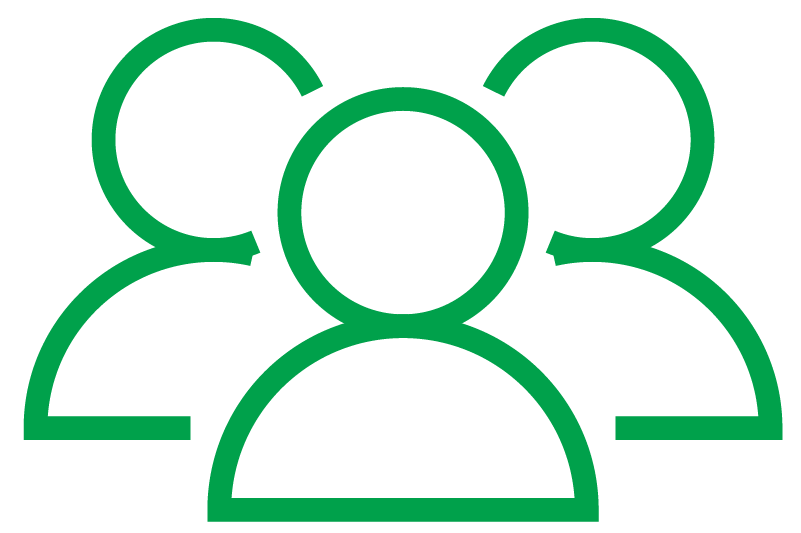 SOGIeducation.org                                                                               #sogi123
[Speaker Notes: 10 minutes
Remarque : Il s’agit d’une conversation sur le pouvoir et le privilège. Prenez soin de définir clairement la différence entre les « systèmes » et les personnes. Si certains participants résistent à l’idée d’accepter que le privilège fasse partie de leur identité, rappelez-leur que quand on parle de privilège, on parle de systèmes et d’institutions qui oppriment certains groupes particuliers, et non pas d’individus qui oppriment ces groupes.
Comme ces sujets peuvent être assez substantiels, vous pouvez décider de vous attaquer à une ou deux questions seulement ou d’assigner une question par groupe.
Exemple de commentaire
1. Prenons un moment pour examiner notre contexte particulier. Quels sont les groupes sociaux qui ont le plus de pouvoir dans notre école, notre conseil scolaire et nos salles de classe? Qui voyons-nous le plus souvent dans des rôles d’autorité? Qui est-ce qui manque dans ces positions de pouvoir, qui est au bas de la hiérarchie? Pourquoi est-ce le cas, selon vous?
2. Faites un inventaire des ressources dont vous vous servez : De qui conte-t-on l’histoire? De qui sont les histoires qu’on passe sous silence? Qui conte l’histoire? Est-ce qu’une personne privilégiée parle au nom d’un groupe minoritaire au lieu que ce soit des membres du groupe minoritaire eux-mêmes qui content leur propre histoire? Comment le récit qui en résulte contribue-t-il à encourager — ou à décourager — la complexité des voix, des identités? Efforcez-vous de faire plus que choisir des ressources, des leçons ou des méthodes isolées, typiques, qui ne font que perpétuer une seule histoire. Si vous cherchez des exemples ou des ressources portant sur un groupe opprimé, essayez de trouver des ressources qui comprennent des perspectives de personnes ayant plusieurs niveaux d’oppression (donc, pas simplement l’histoire d’un jeune blanc, gai et cisgenre, mais peut-être celle de personnes LGBTQ2S+ de couleur, qui sont handicapées, immigrantes ou de la classe ouvrière).
3. Comment vos élèves vivent-ils des désavantages systémiques? Pouvez-vous recenser des groupes qui ne se voient pas représentés positivement ou qui sont victimes de stéréotypes négatifs et de discrimination?]
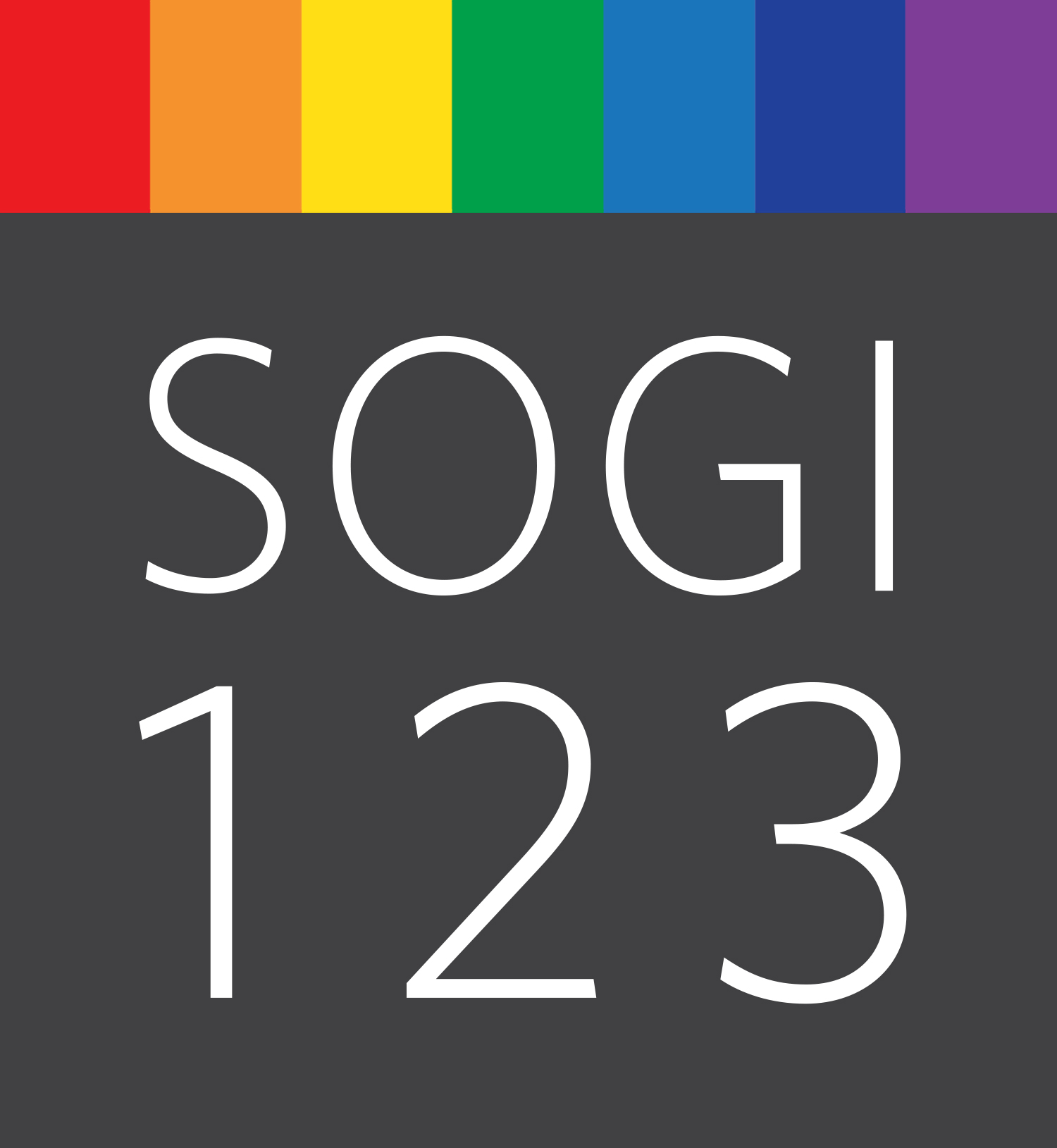 Une action continue
Le changement viendra si nous travaillons ensemble!
Être un allié est une action de désapprendre et de réévaluer sa positionnalité - cela commence quand une personne en position de privilège et de pouvoir cherche à agir en solidarité avec un groupe marginalisé

- PeerNetBC
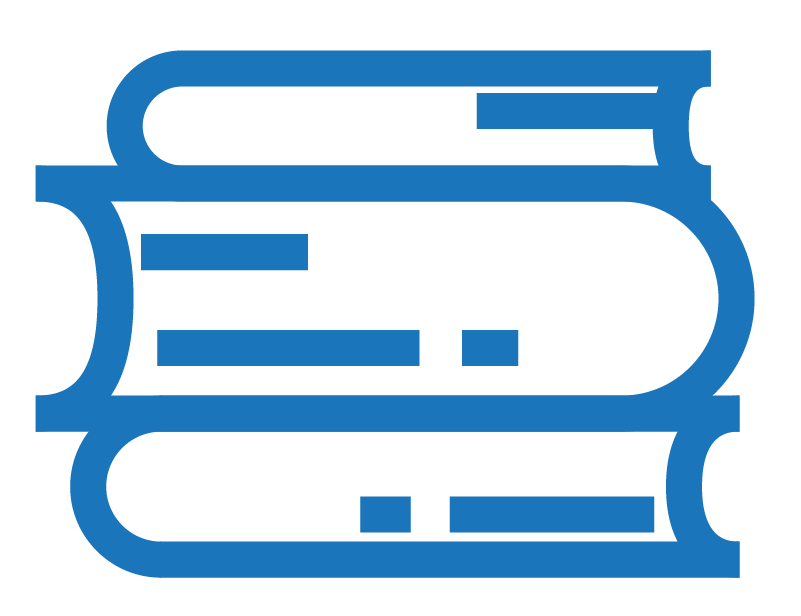 SOGIeducation.org                                                                               #sogi123
[Speaker Notes: 3 minutes

Exemple de commentaire
Être un allié est plus qu’un état d’esprit. C’est une action soutenue et continuelle. Être un allié exige que l’on réfléchisse à son propre privilège et à ses préjugés. Comment ceux-ci influent-ils sur la façon dont vous évoluez dans le monde? N’oubliez pas que nous avons tous certaines formes de privilège. Nous pouvons donc tous être des alliés, d’une manière ou d’une autre.]
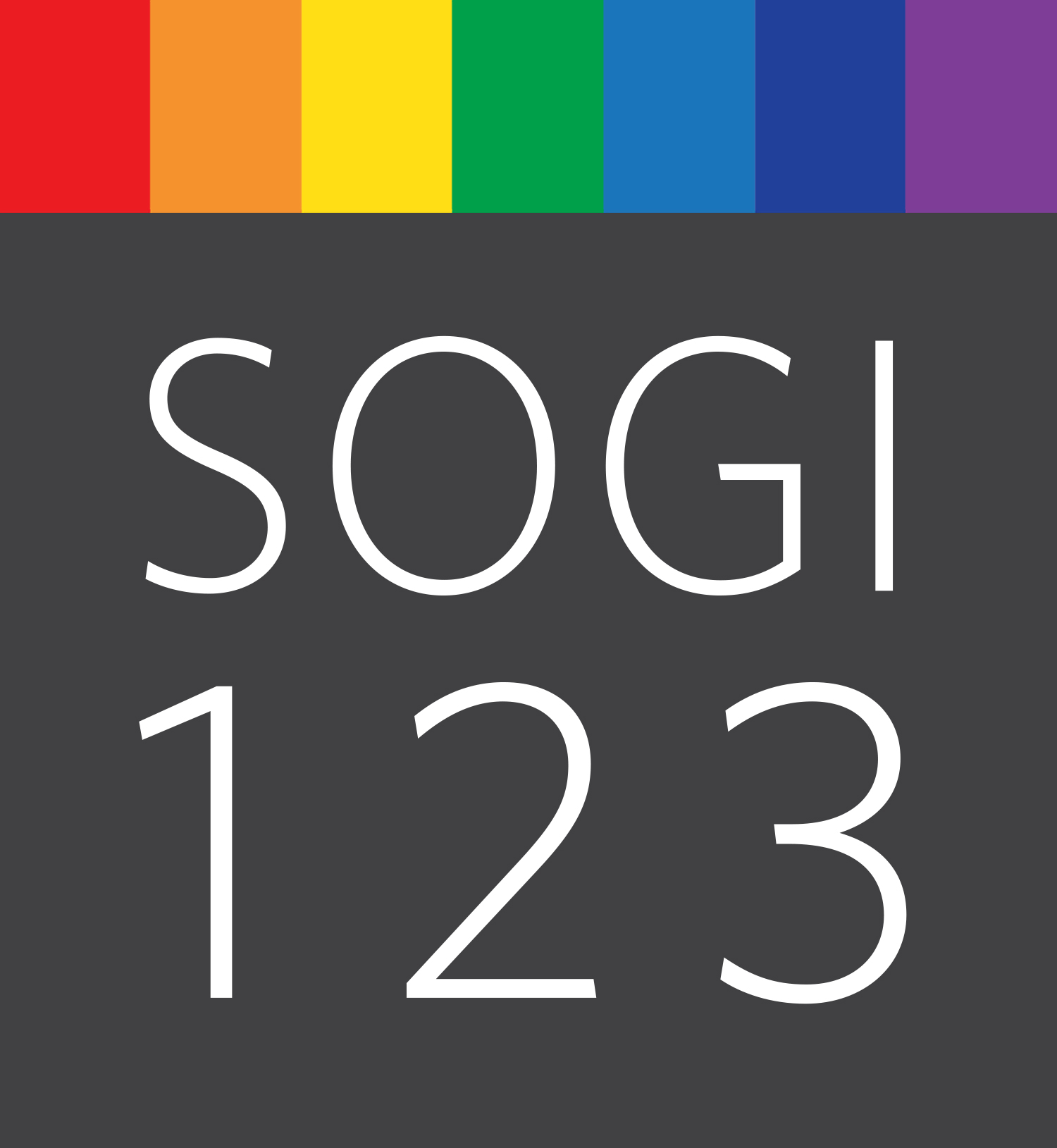 Une action continue
Comment être un allié
Réfléchissez à vos propres préjugés et privilèges. Comment influencent-ils vos propres choix et expériences
Utilisez votre privilège pour élever la voix des personnes marginalisées; laissez-les partager leurs propres histoire
Soit brave; dénoncer la discrimination et les systèmes d'oppression qui maintiennent certains groupes dans des positions défavorisées
SOGIeducation.org                                                                               #sogi123
[Speaker Notes: 3 minutes

Exemple de commentaire
Lorsque nous reconnaissons la position de privilège dans laquelle nous nous trouvons, nous pouvons écouter et amplifier la voix des gens qui sont victimes de désavantages ou d’une oppression dont nous ne souffrons pas. Évidemment, nous ne devons jamais nous approprier l’expérience des autres, mais nous pouvons certainement écouter activement.]
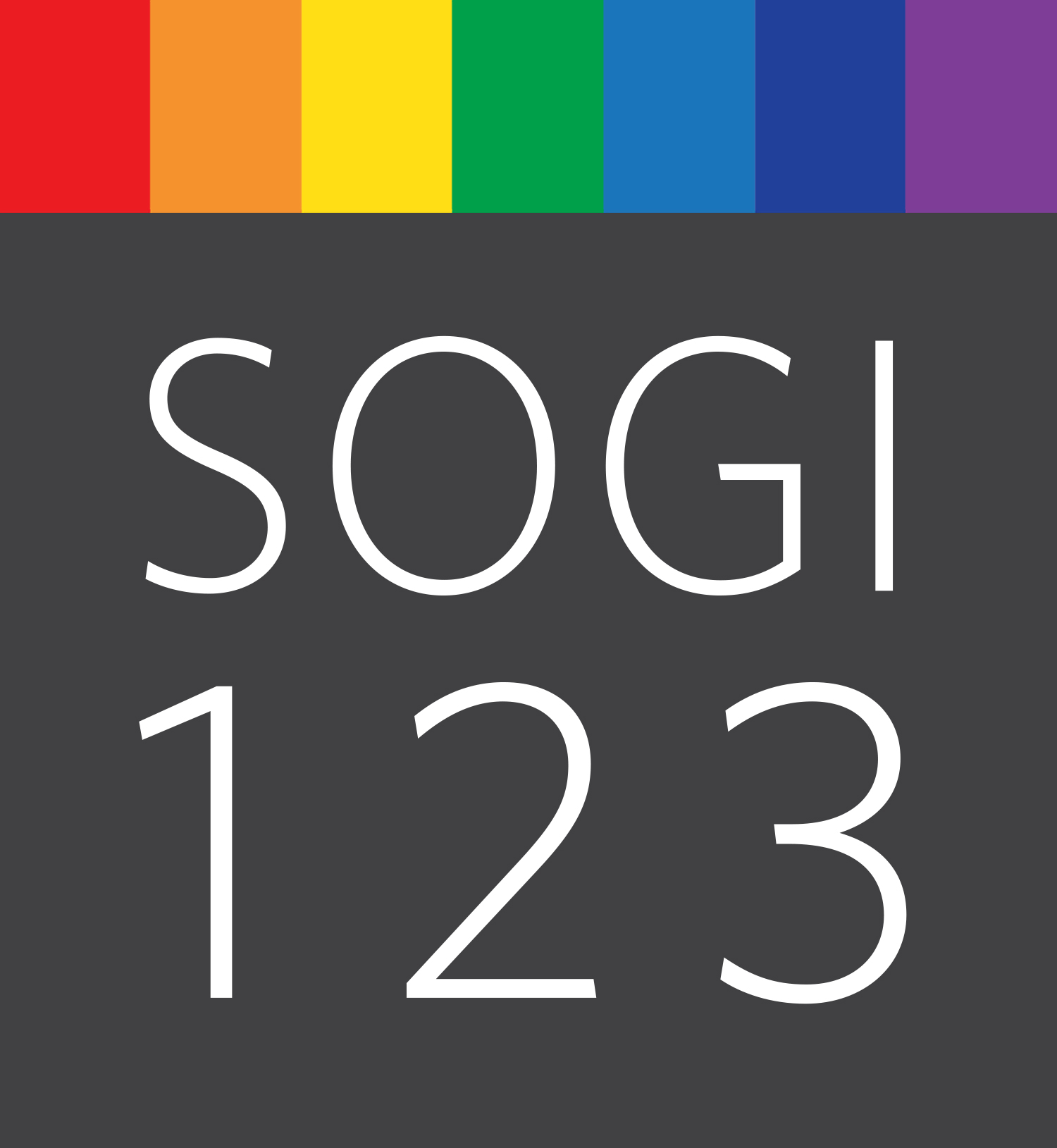 Discussion : Être un allié
Être un allié est une action soutenue et continuelle 
Quels objectifs pratiques pouvons-nous établir en équipe pour agir en tant qu’alliés?
Comment restons-nous mutuellement responsables?
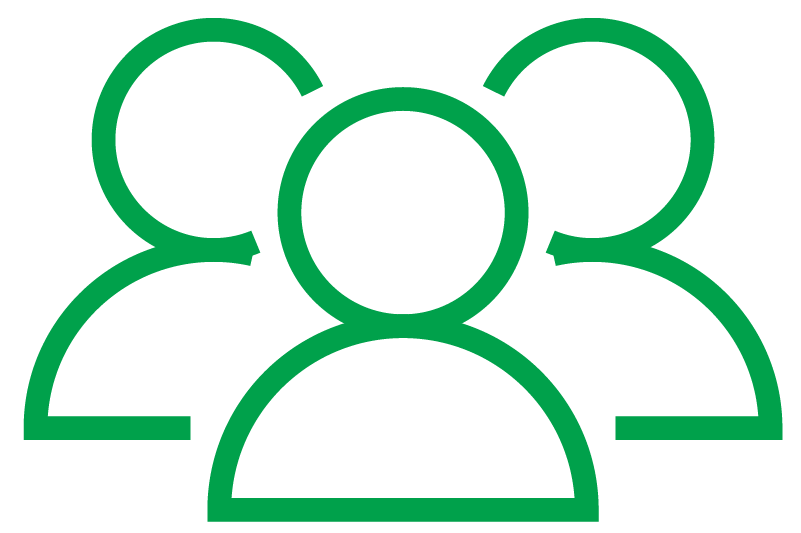 SOGIeducation.org                                                                               #sogi123
[Speaker Notes: 10 minutes, ou plus, si le temps le permet

Exemple de commentaire
Quels objectifs pratiques, réalisables pouvons-nous établir pour nous-mêmes, en équipe, pour agir en tant qu’alliés dans notre milieu? Et, question tout aussi importante, comment faire pour veiller à la réalisation de ces objectifs collectifs?]
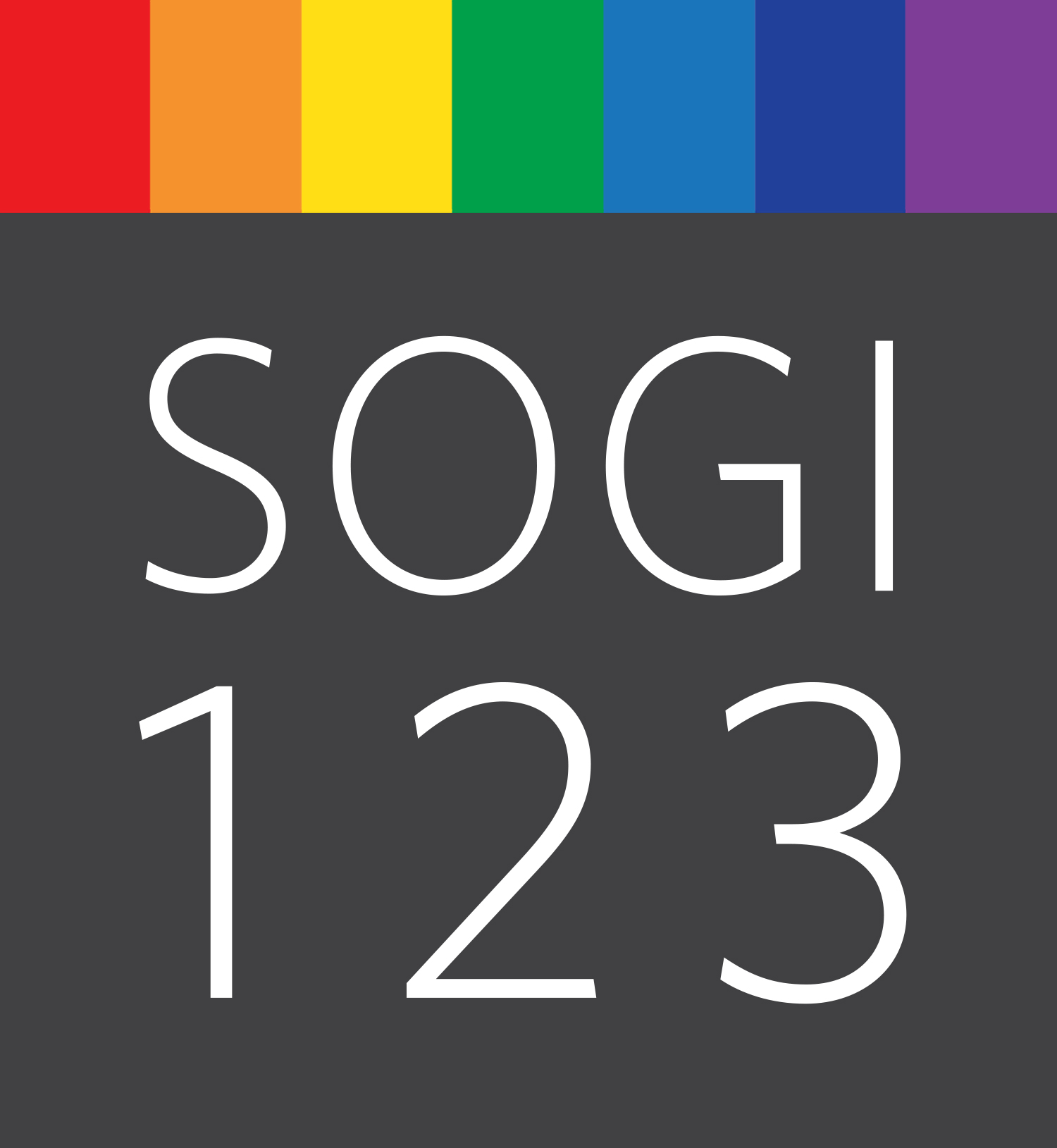 Suivi
Quelle est la chose que vous pourriez changer demain pour avoir un impact positif sur vos élèves?
A-t-on répondu à toutes vos questions? Est-ce qu'il en reste?
Où pourriez-vous aller pour trouver des réponses à toutes les questions que vous pourriez avoir à l'avenir?
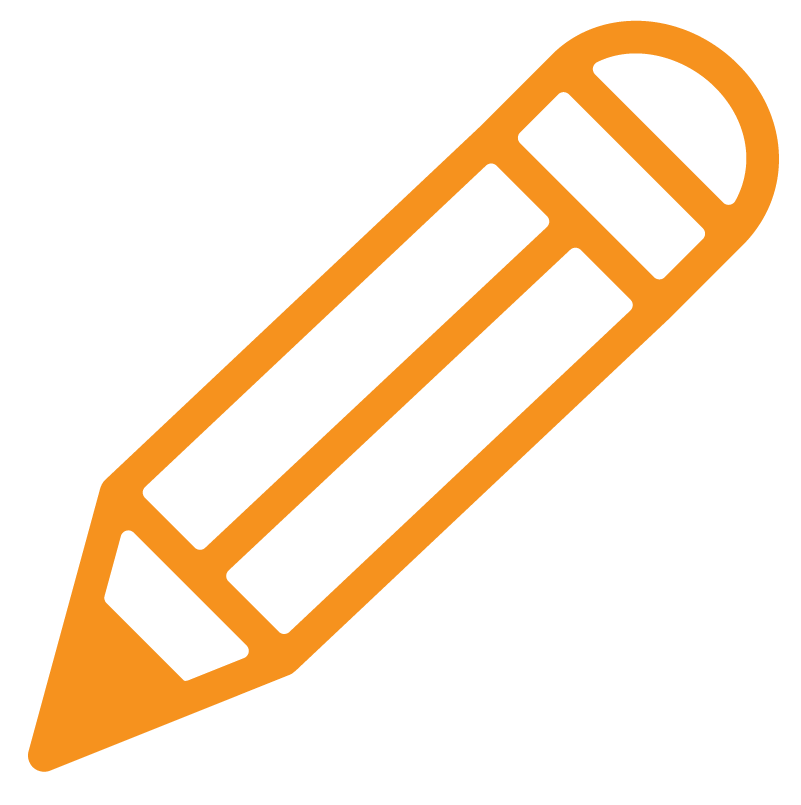 SOGIeducation.org                                                                               #sogi123
[Speaker Notes: 2 minutes

Exemple de commentaire
Avant de terminer cette rencontre, prenons un moment pour réfléchir. En revenant sur la question posée durant la dernière discussion, essayez d’établir pour vous-même un objectif concret réalisable.
Si vous voulez en savoir plus ou recevoir des réponses à vos questions, vous pouvez communiquer avec moi directement, consulter le site SOGIeducation.org, communiquer avec le responsable du programme OSIG du conseil scolaire ou de l’école ou envoyer un courriel au responsable du programme OSIG de la province à l’adresse info@sogieducation.org.]
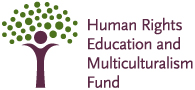 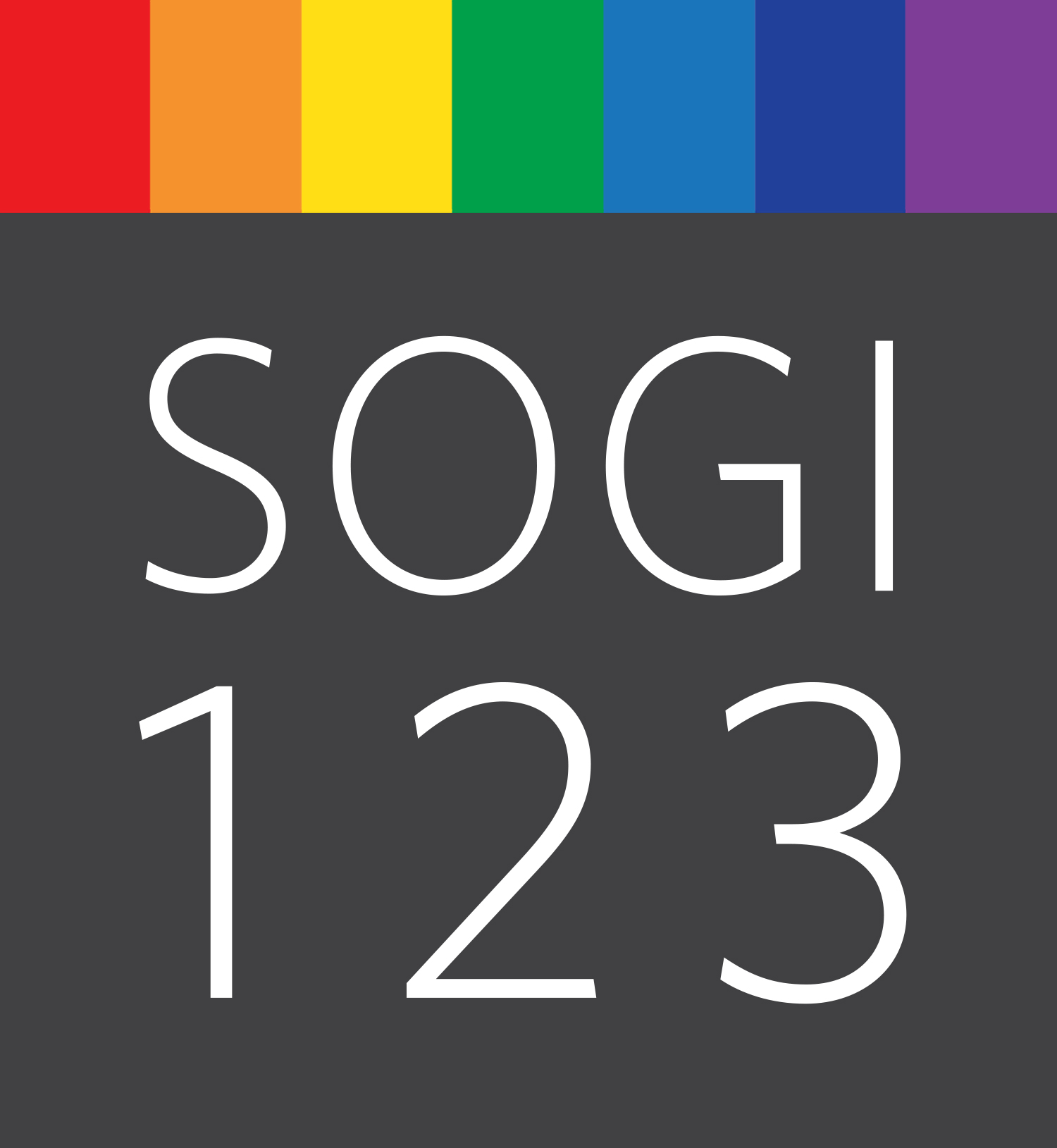 Merci!
Soutenir tous les étudiants.

Consulté SOGIeducation.org
SOGIeducation.org                                                                               #sogi123
[Speaker Notes: 1 minute

Exemple de commentaire
Merci de votre participation et de votre intérêt pour l’apprentissage!

Activité complémentaire : Lancez une discussion ouverte, si le temps le permet.]